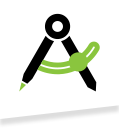 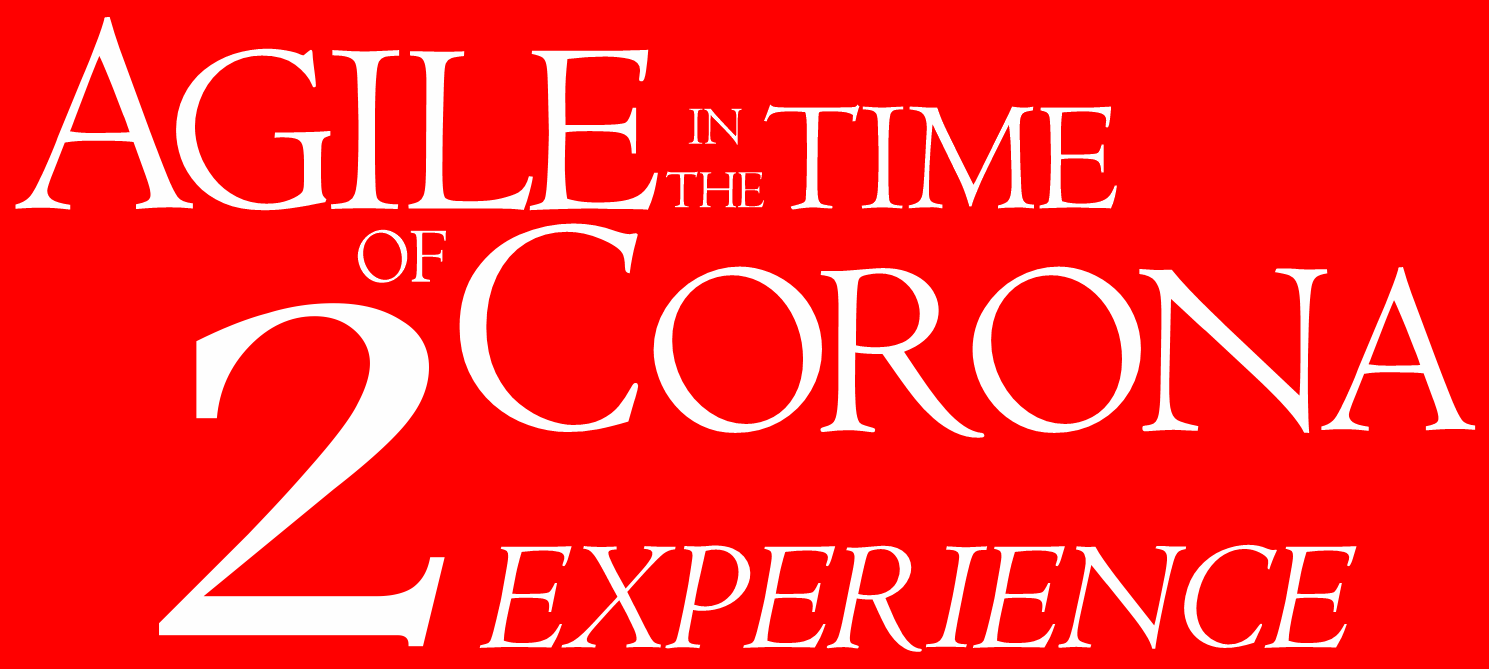 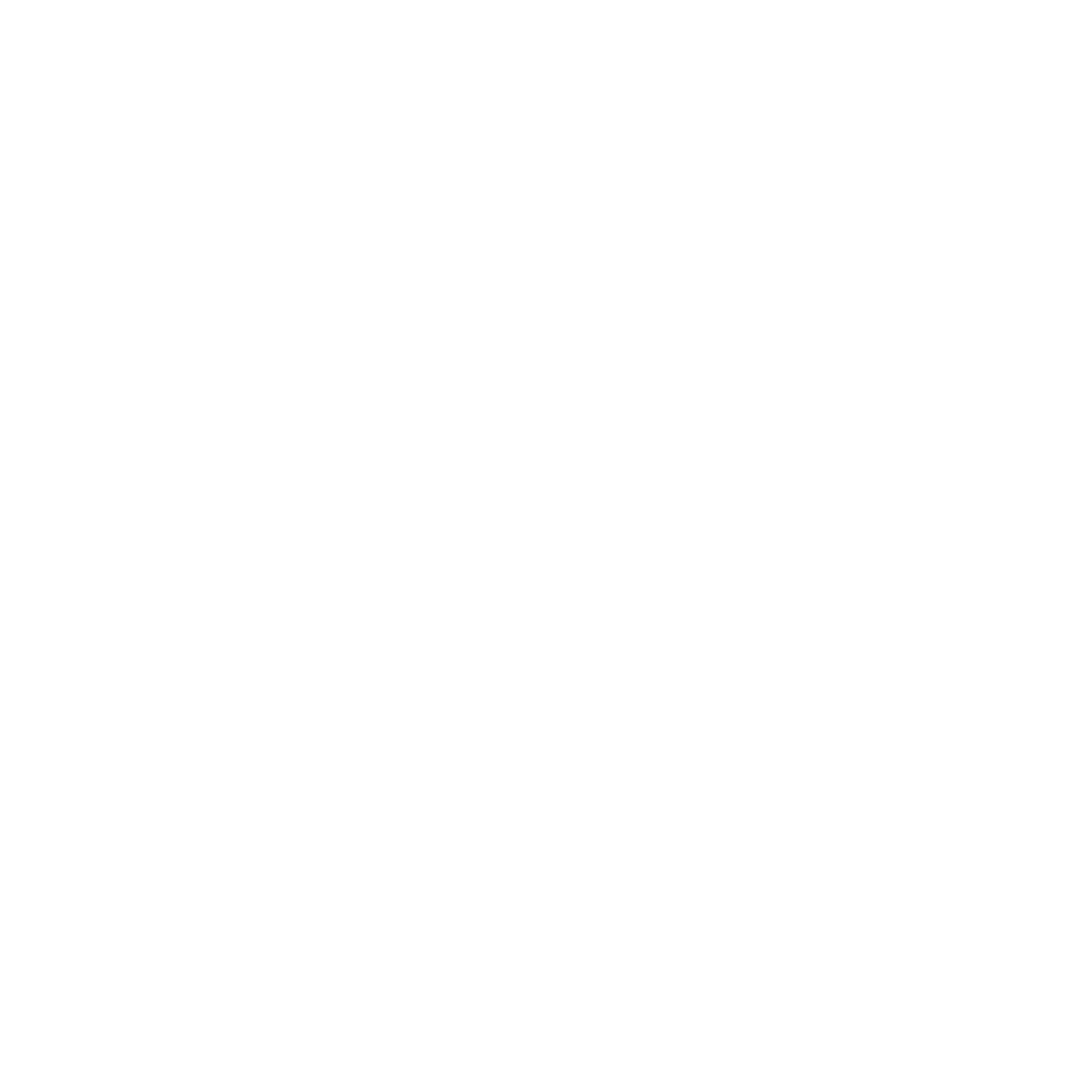 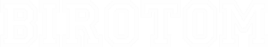 A STORY
IN THE YEAR 2020…
[Speaker Notes: Ennek az évnek az eleje hihetetlenül jól indult, éppen egy bankban értünk el sikereket egy kísérleti agile team felállításával… amikor beütött a ménykő]
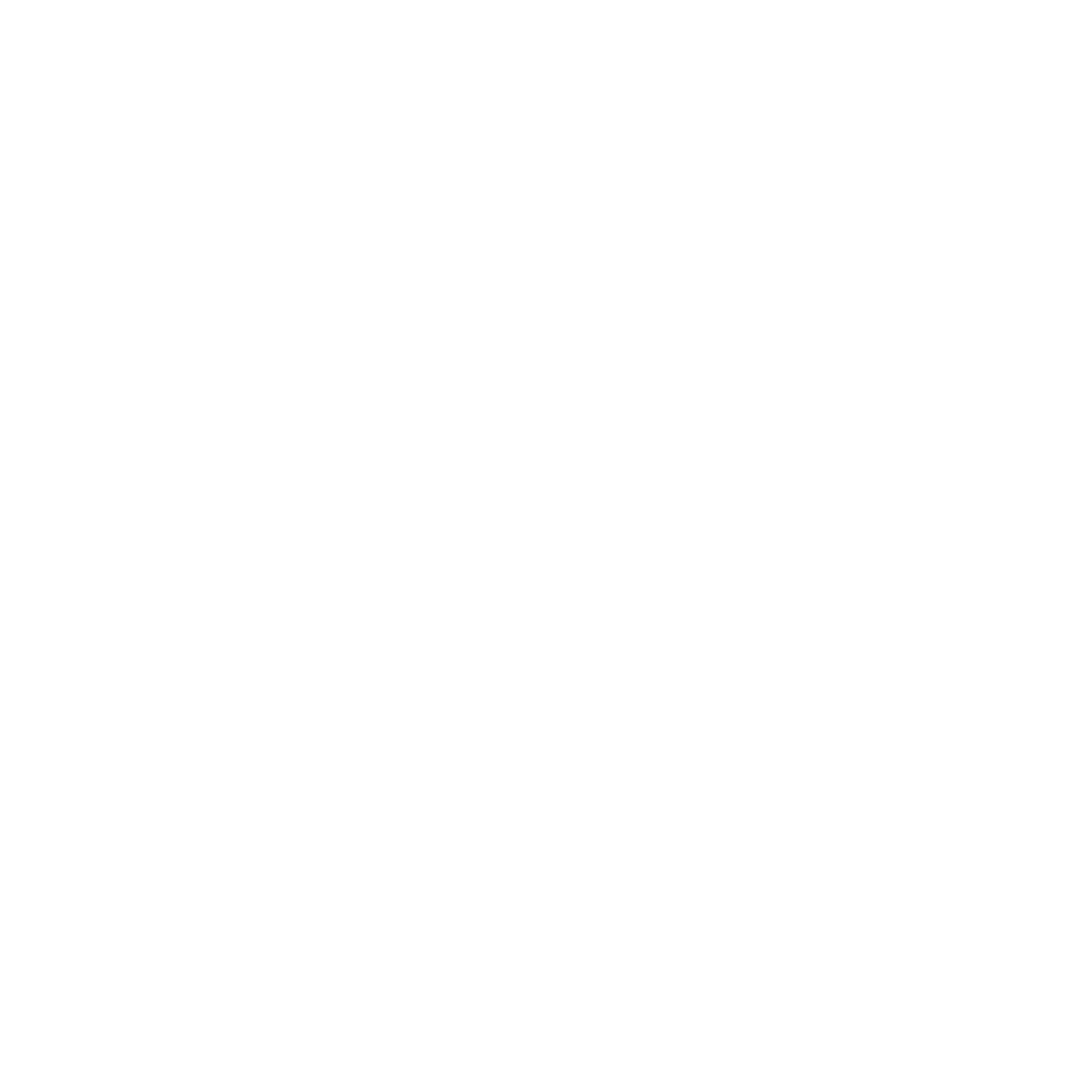 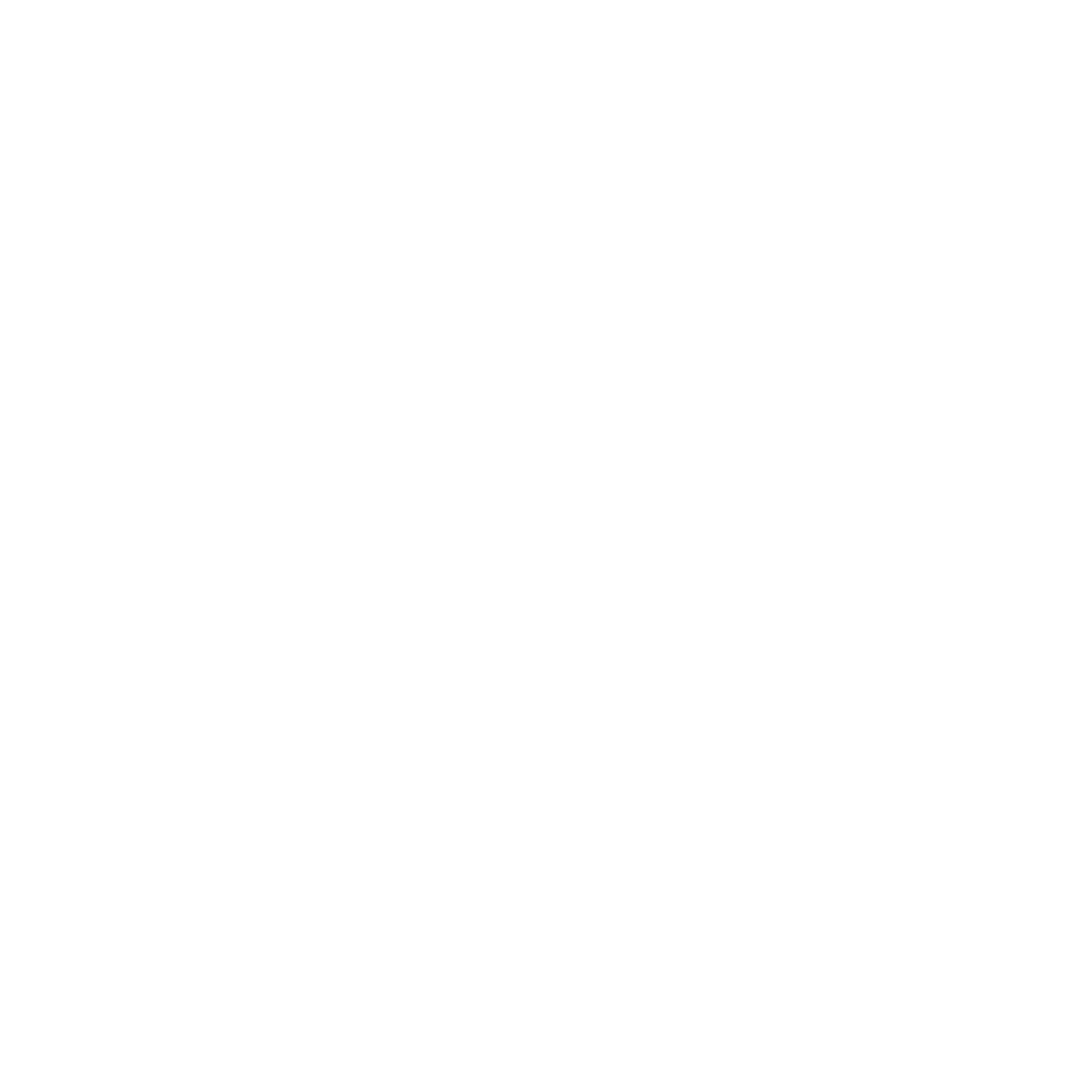 [Speaker Notes: Kitört a koronavírus járvány, mindenki távmunkába kényszerült… 2 évnyi digitalizáció 2 hétbe sűrűsödött…. 3 éve húzódó VPN 3 nap alatt kész lett…]
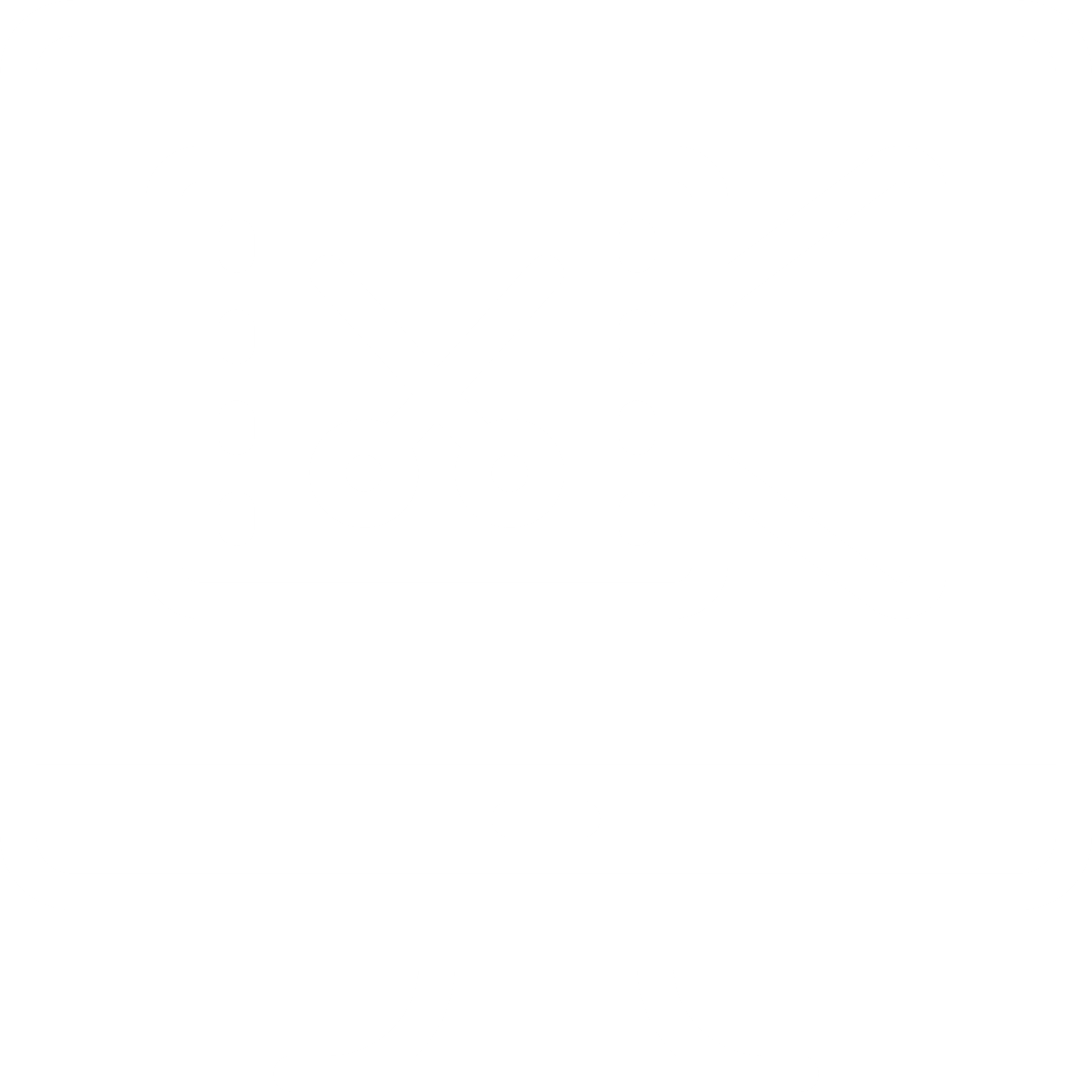 [Speaker Notes: Akkor csináltam egy videót, hogy mit várok az agilitás és a távmunka kapcsolatáról…
orozat hollywoodi filmek cimével.]
MANIFESTO + PRINCIPLES
[Speaker Notes: Az agilitás alapjait elemeztem…]
I WAS NEVER A BIG FAN OF REMOTE TEAMS
[Speaker Notes: Sosem voltam nagy rajongója a távmunkának. Időszakosan jó, a lehetőség kell, de állandóan nem hatékony a tapasztalatom szerint. Ne vélteltenül..]
#6 THE MOST EFFICIENT AND EFFECTIVE METHOD OF CONVEYING INFORMATION TO AND WITHIN A DEVELOPMENT TEAM IS FACE-TO-FACE CONVERSATION.
[Speaker Notes: Az agile principles 6-os pontja ugyanis sérül. Lehet online eszközökkel valamit csinálni, de nem lesz az igazi.]
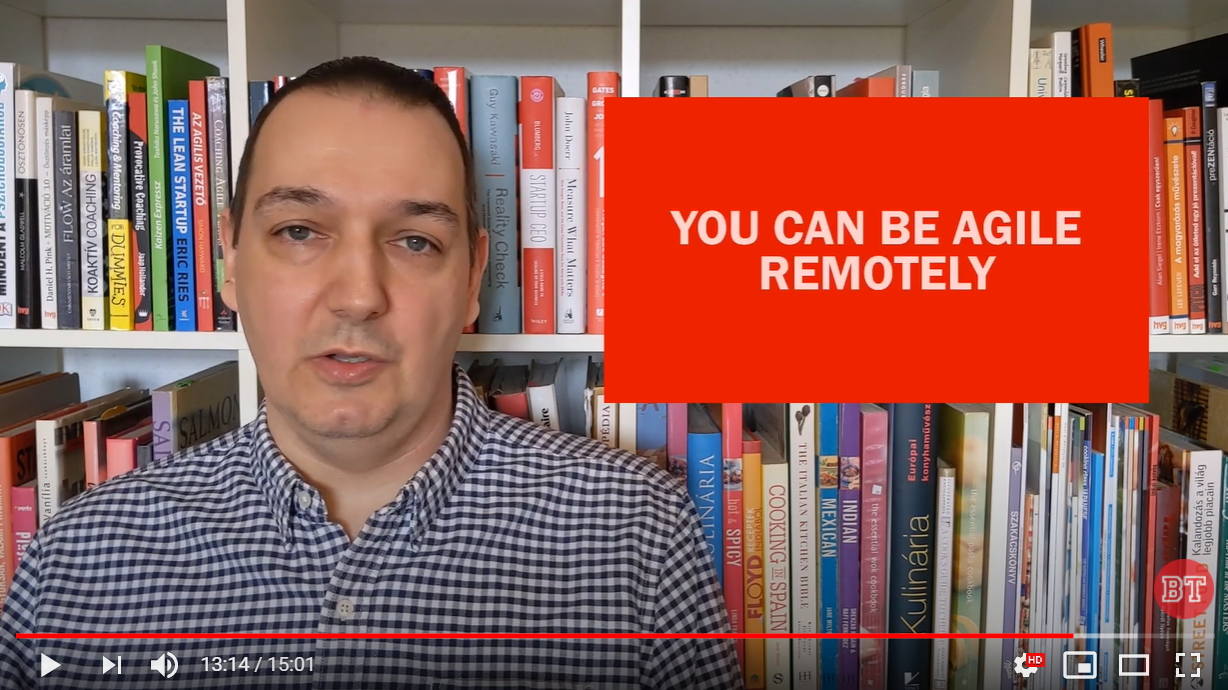 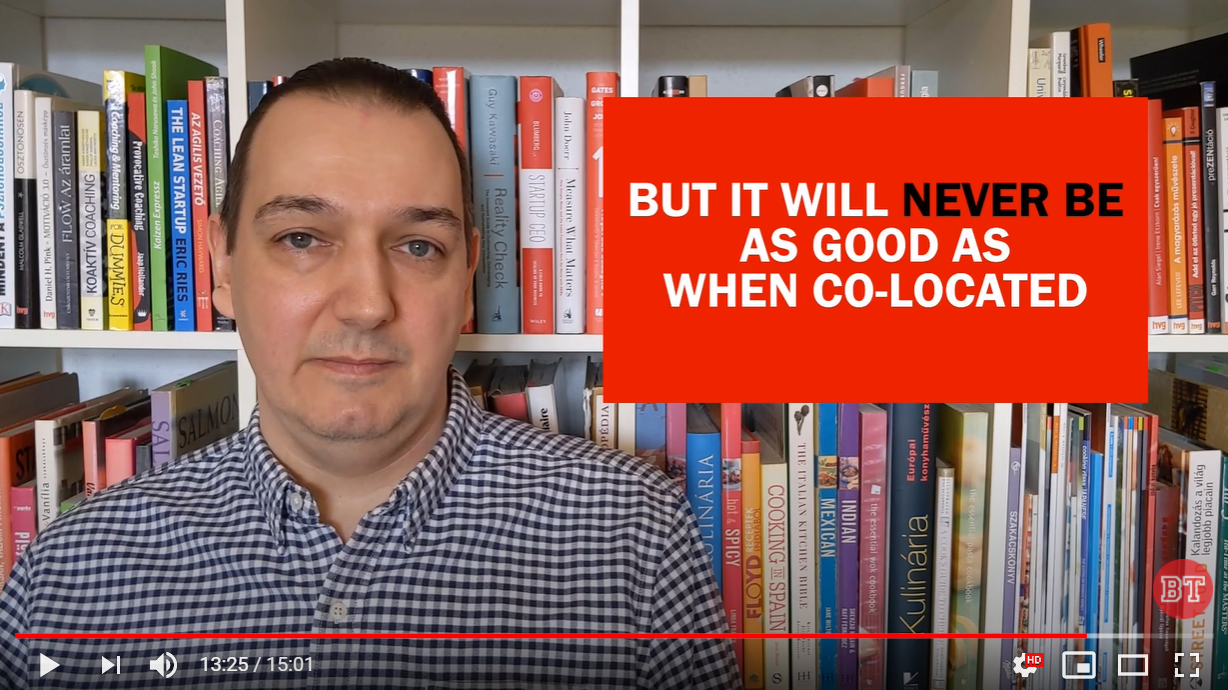 [Speaker Notes: A konklúzió az volt, hogy lehet, de nem lesz olyan jó.]
LET’S SEE IF I WAS RIGHT…
[Speaker Notes: Nézzük igazam volt-e?]
LET ME INTRODUCE MYSELF
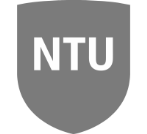 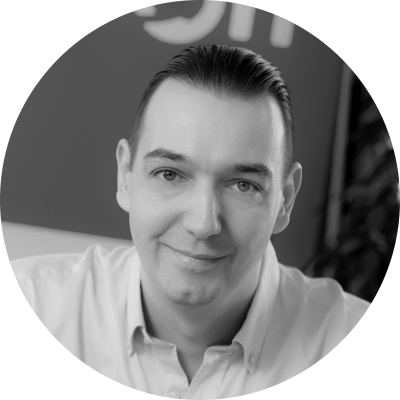 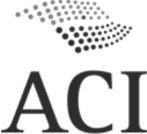 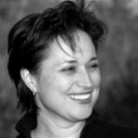 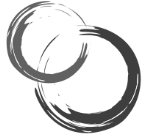 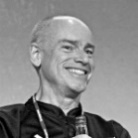 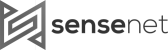 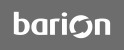 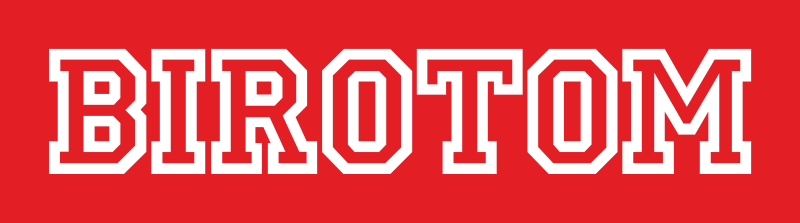 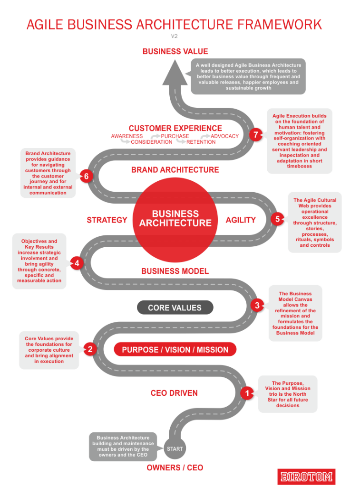 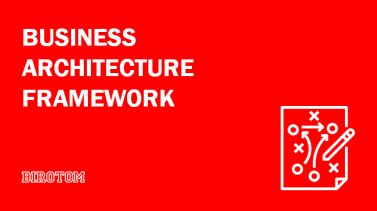 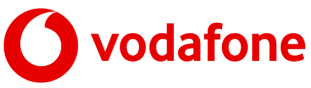 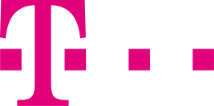 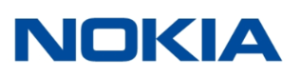 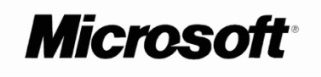 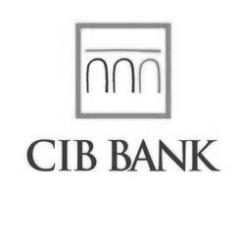 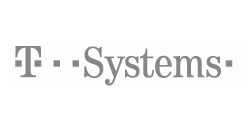 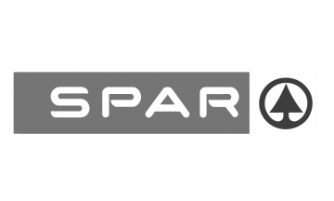 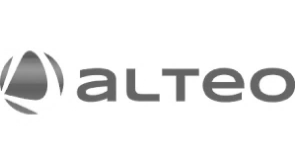 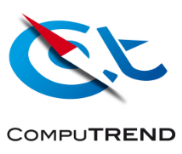 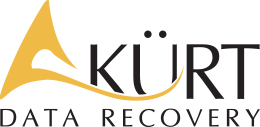 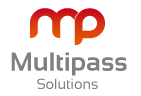 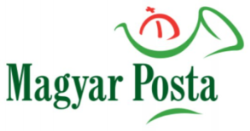 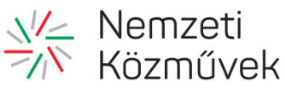 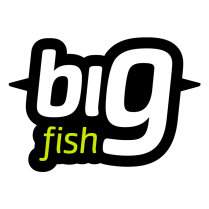 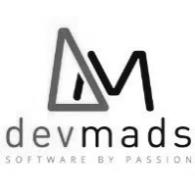 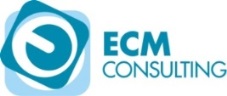 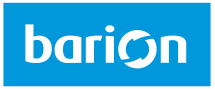 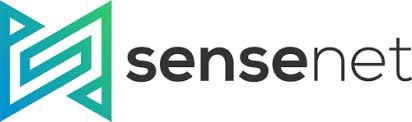 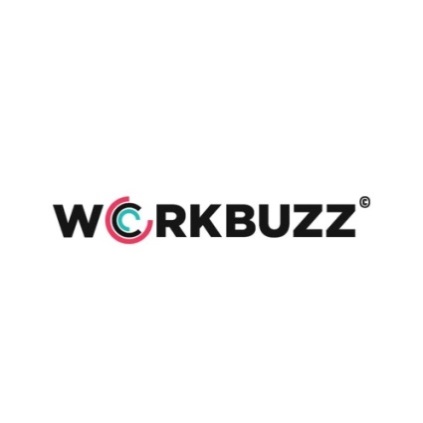 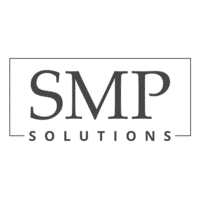 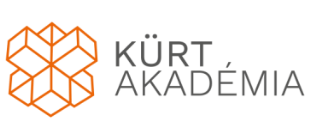 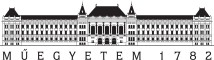 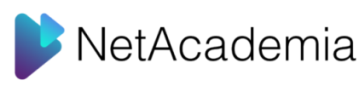 25 
YEARS XP
1800+ 
TRAINED
25 000
OKR+
WHAT DID WE LEARN?
AGILE WORKS,LIFE DID NOT STOP
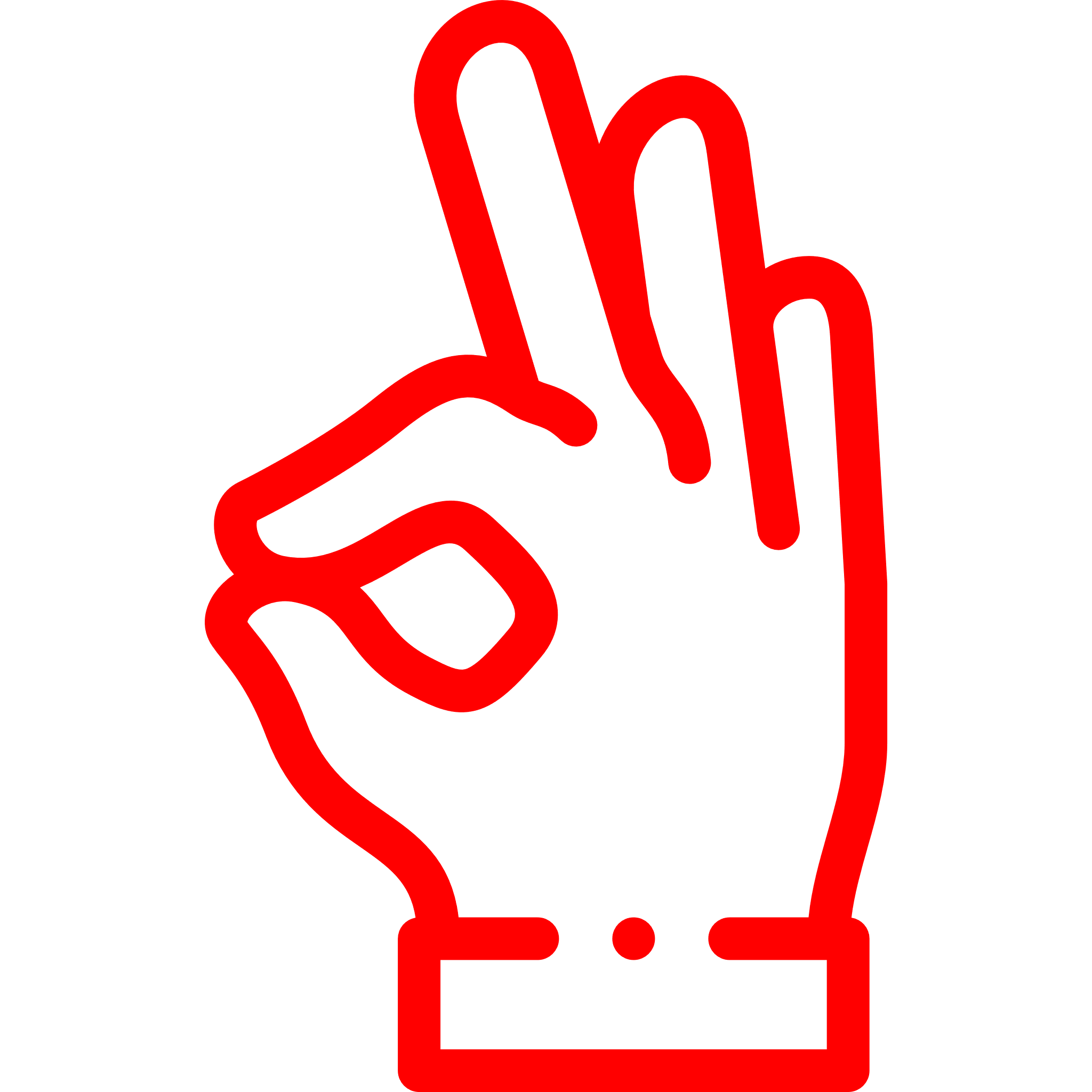 [Speaker Notes: Sometimes even boost]
MISSING FACE TIME
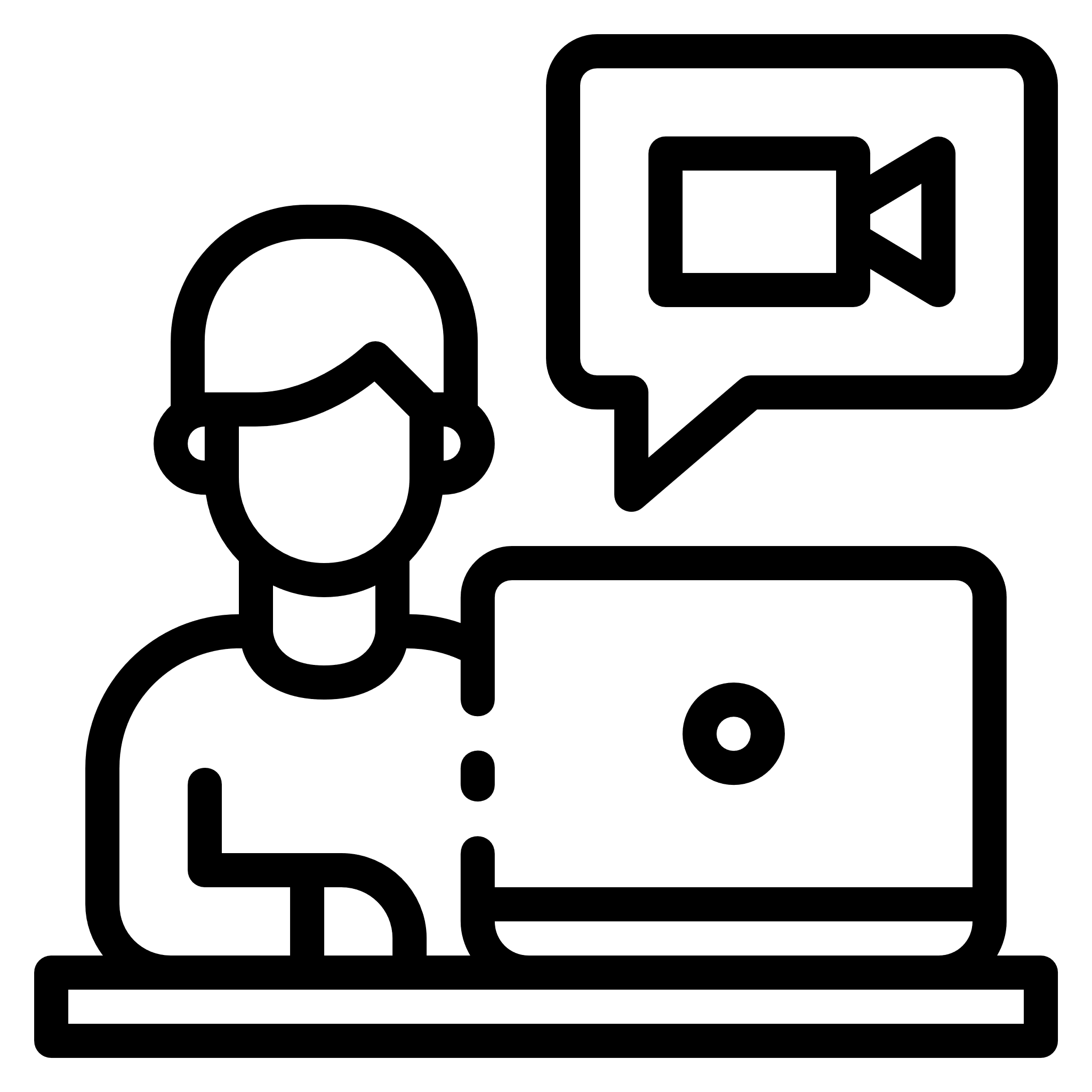 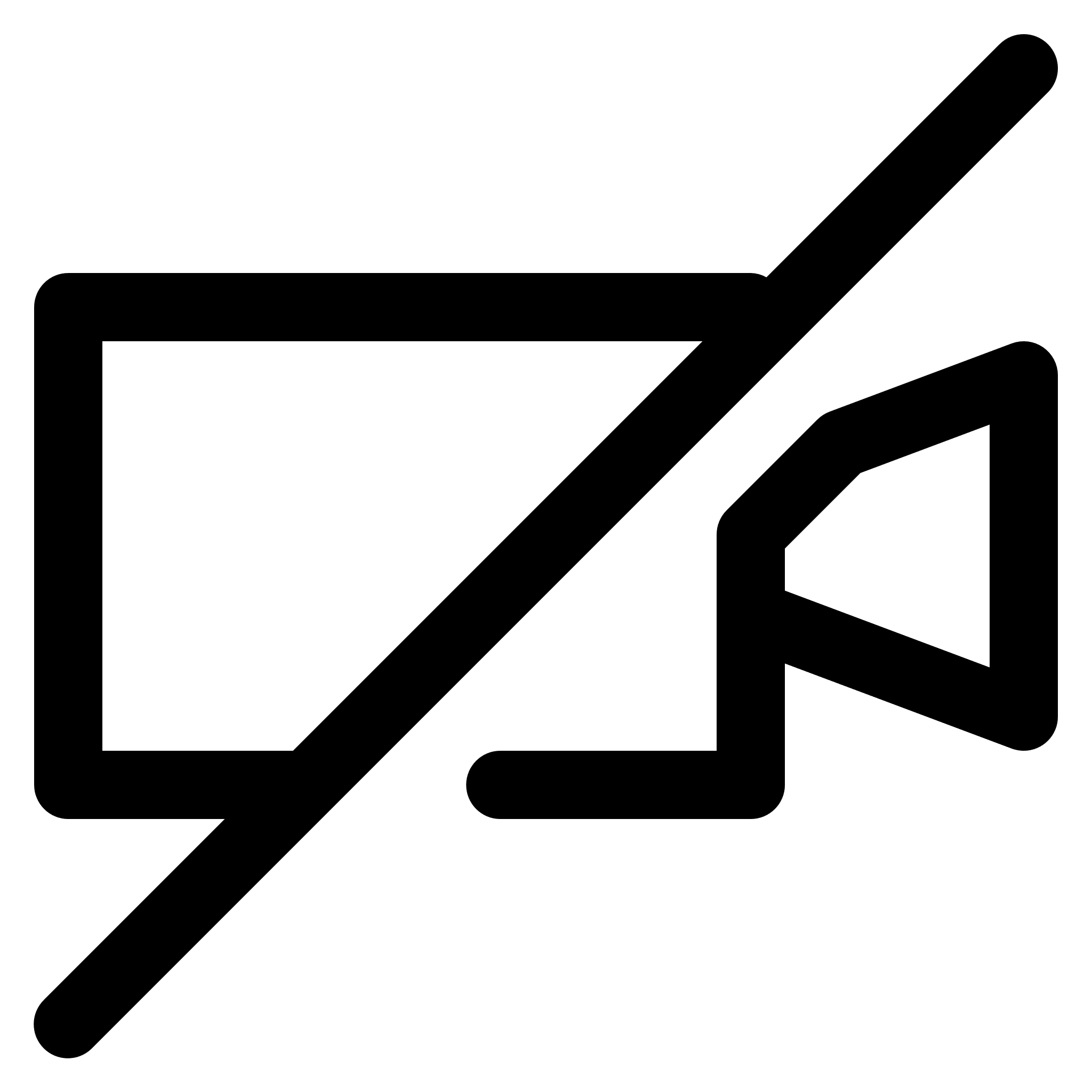 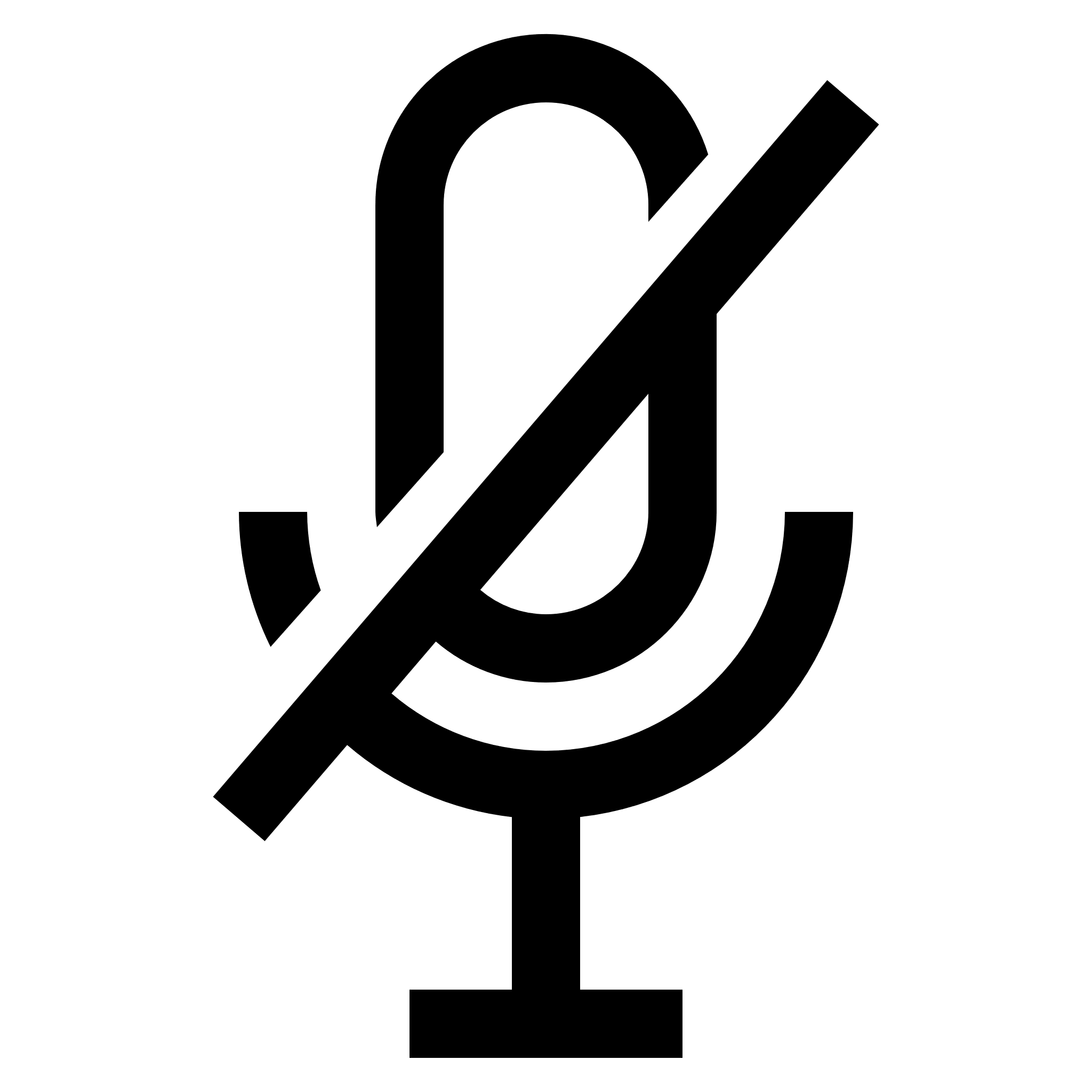 [Speaker Notes: HIDE, LEGAL QUESTIONS]
INCREASEDFRUSTRATION
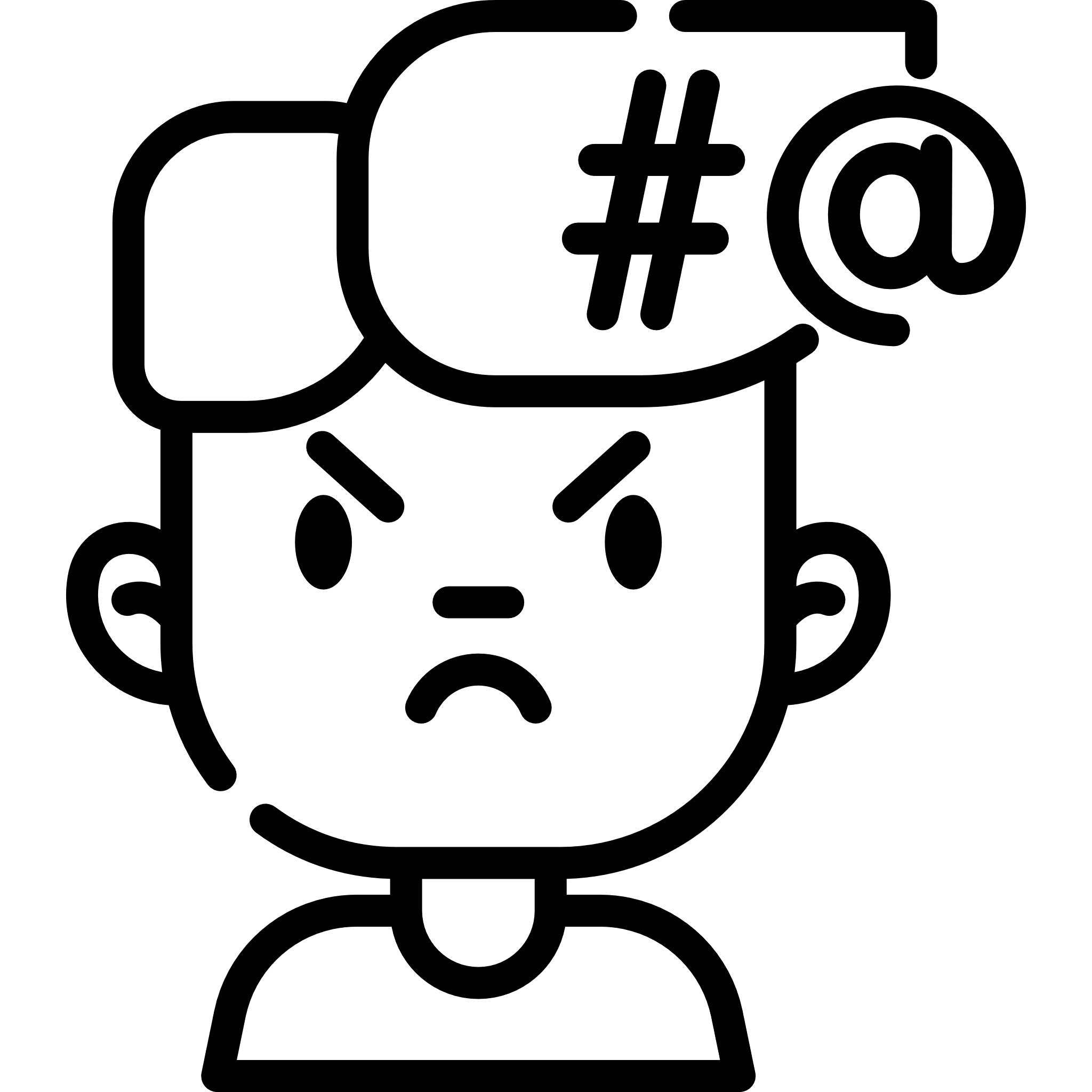 DECREASEDTRUST
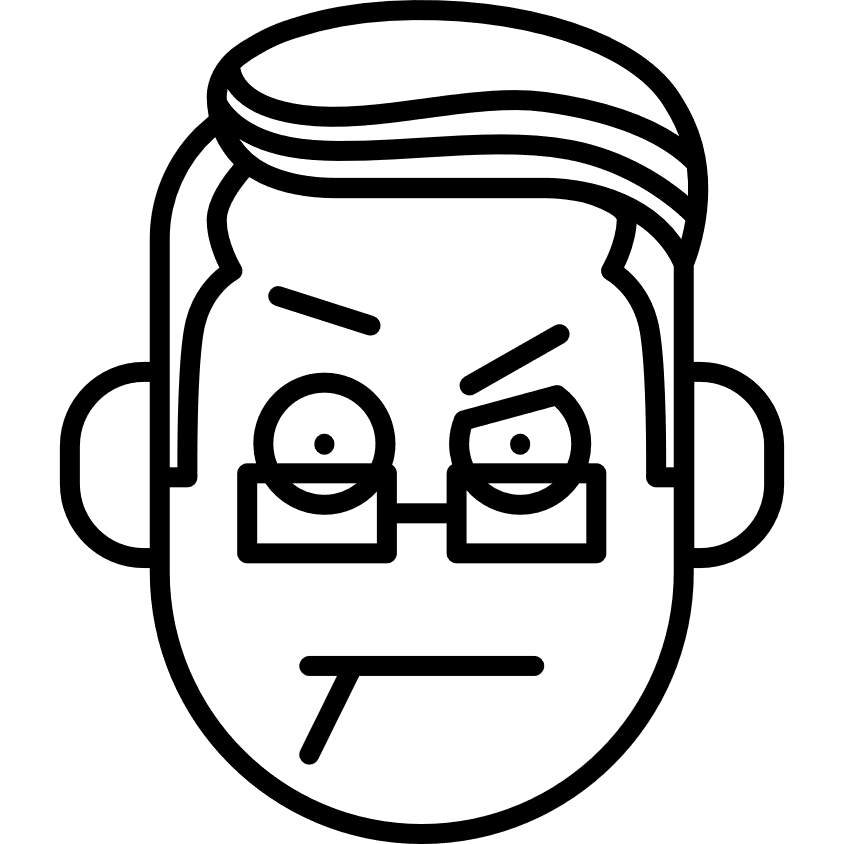 CONFORTOFHOME
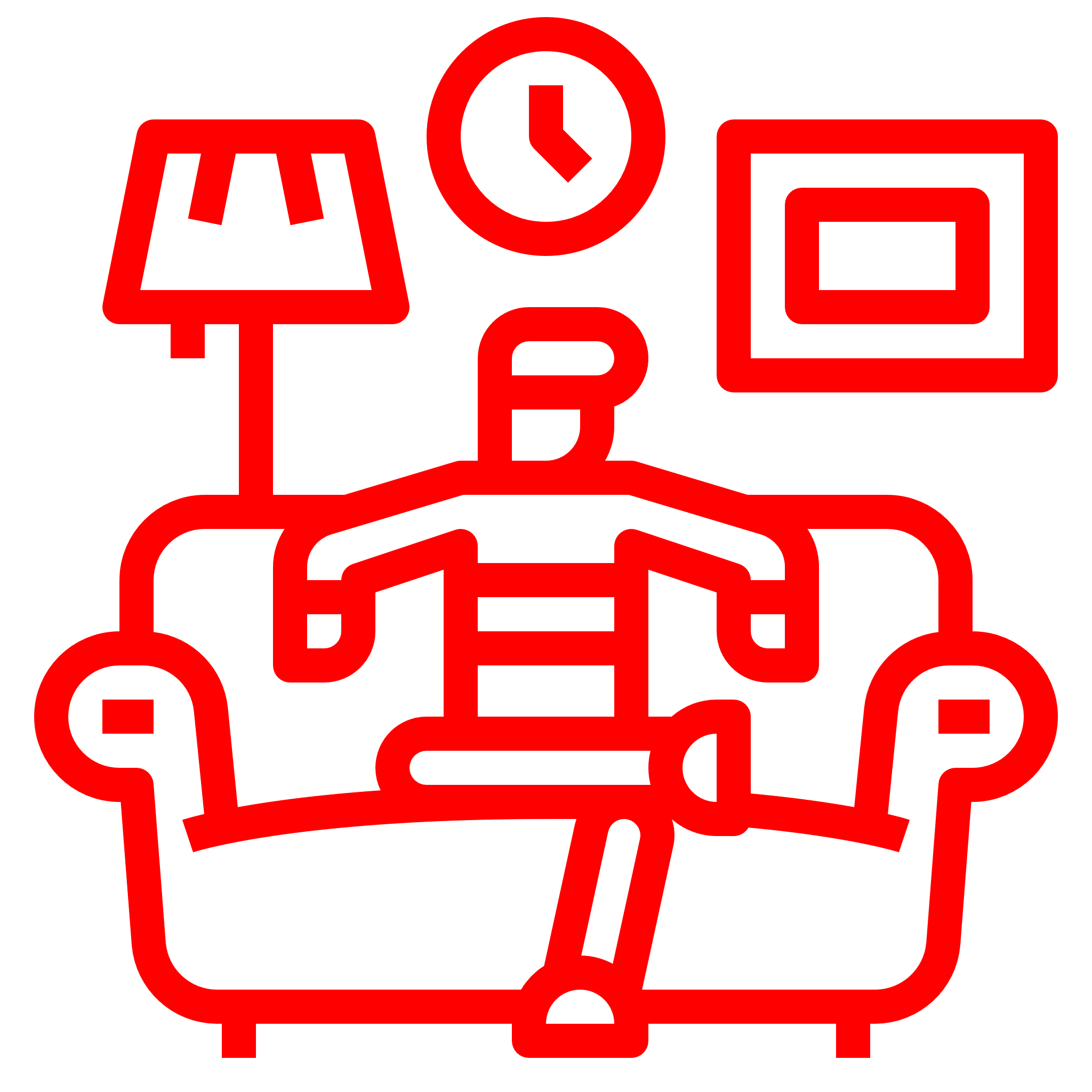 LESS TRAVEL
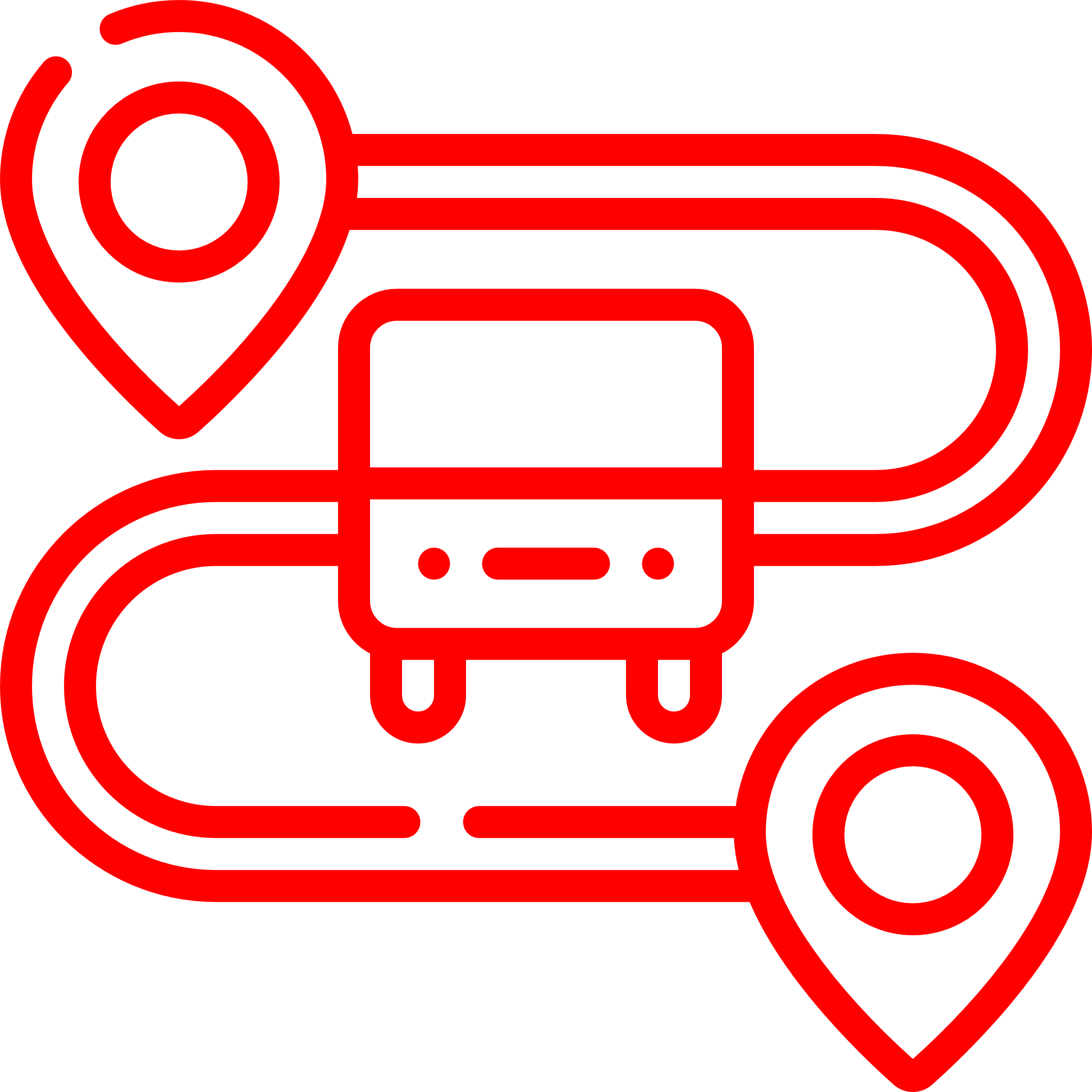 MISSING CASUAL BONDING
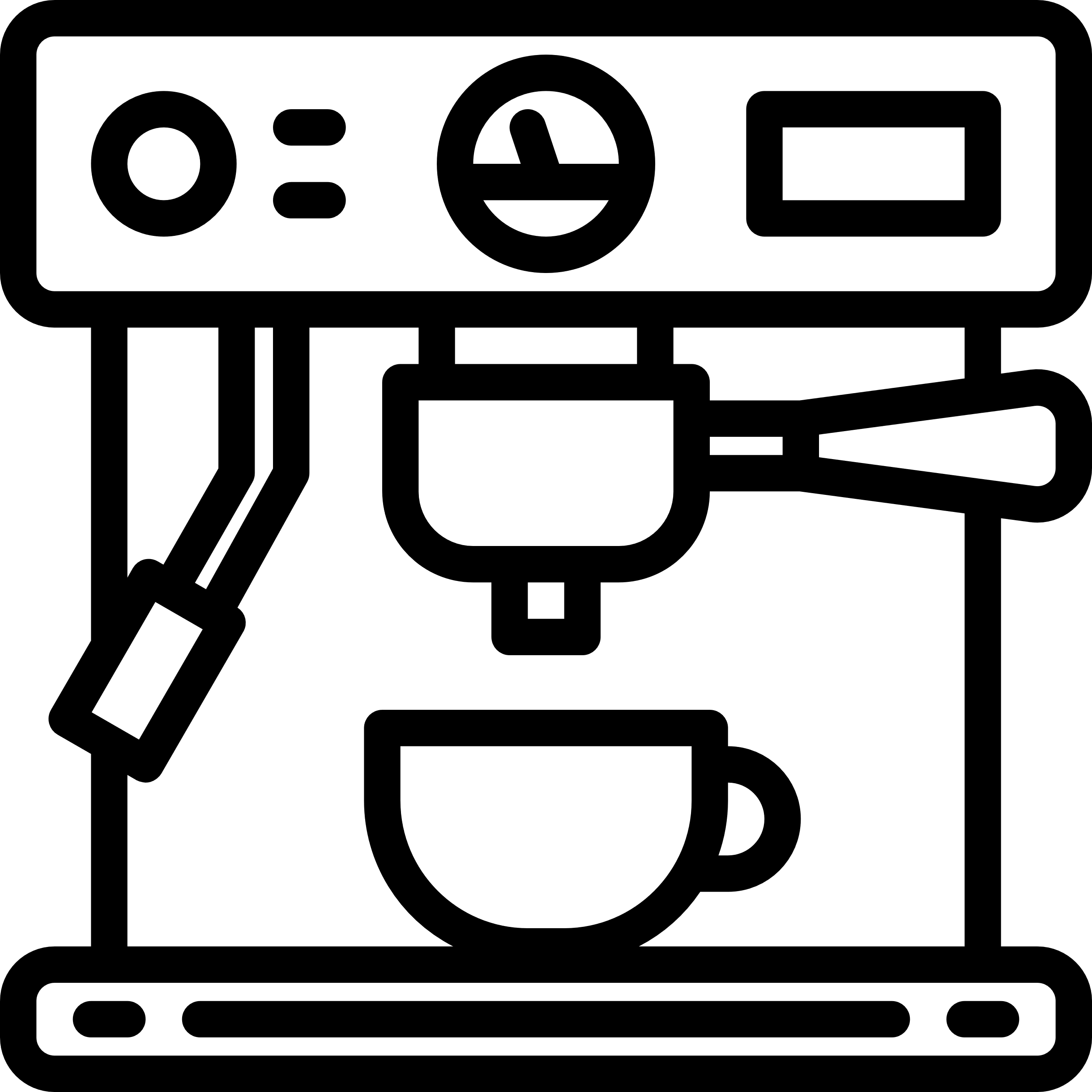 DECREASED SENSE OF BELONGING
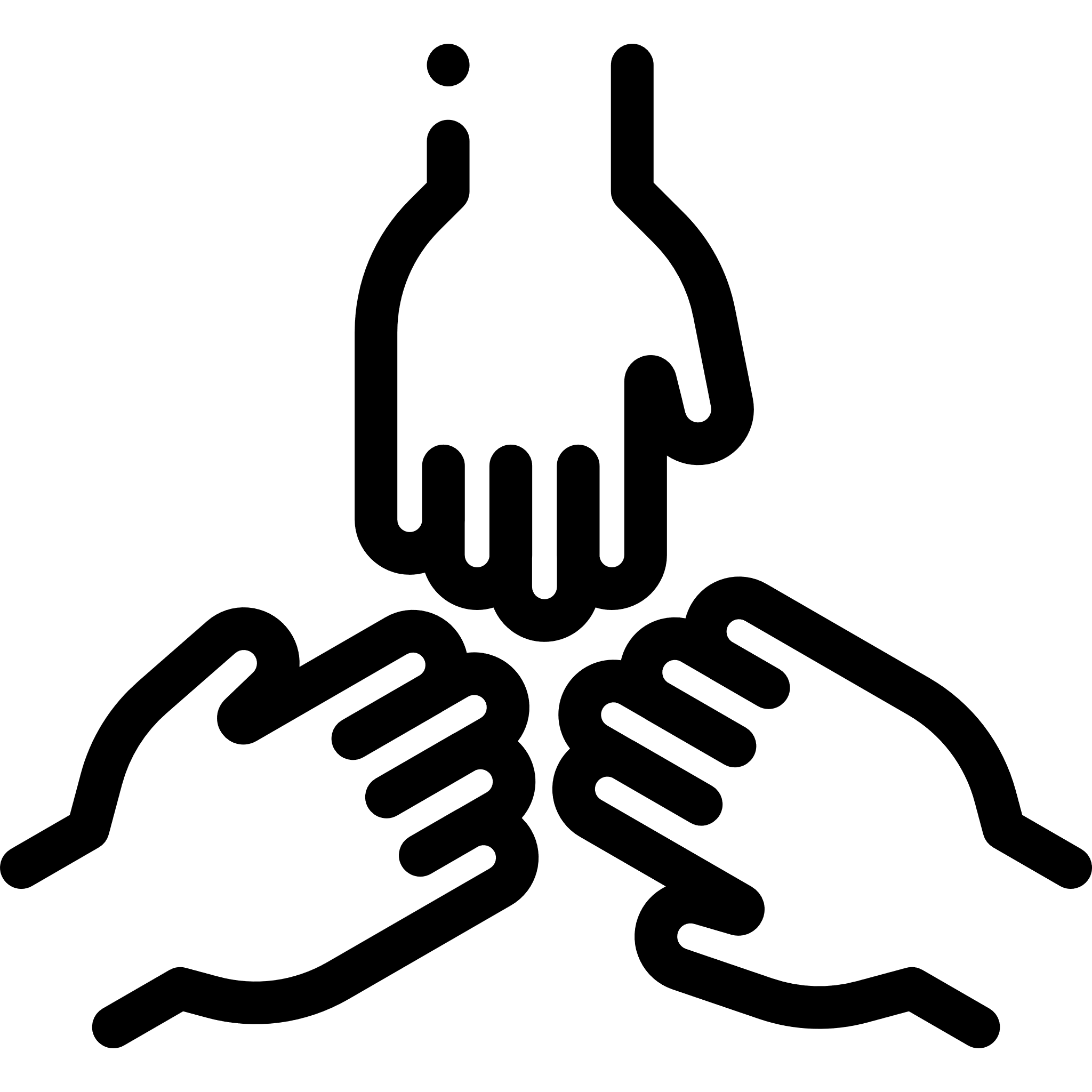 INCREASEDFLUCTUATION
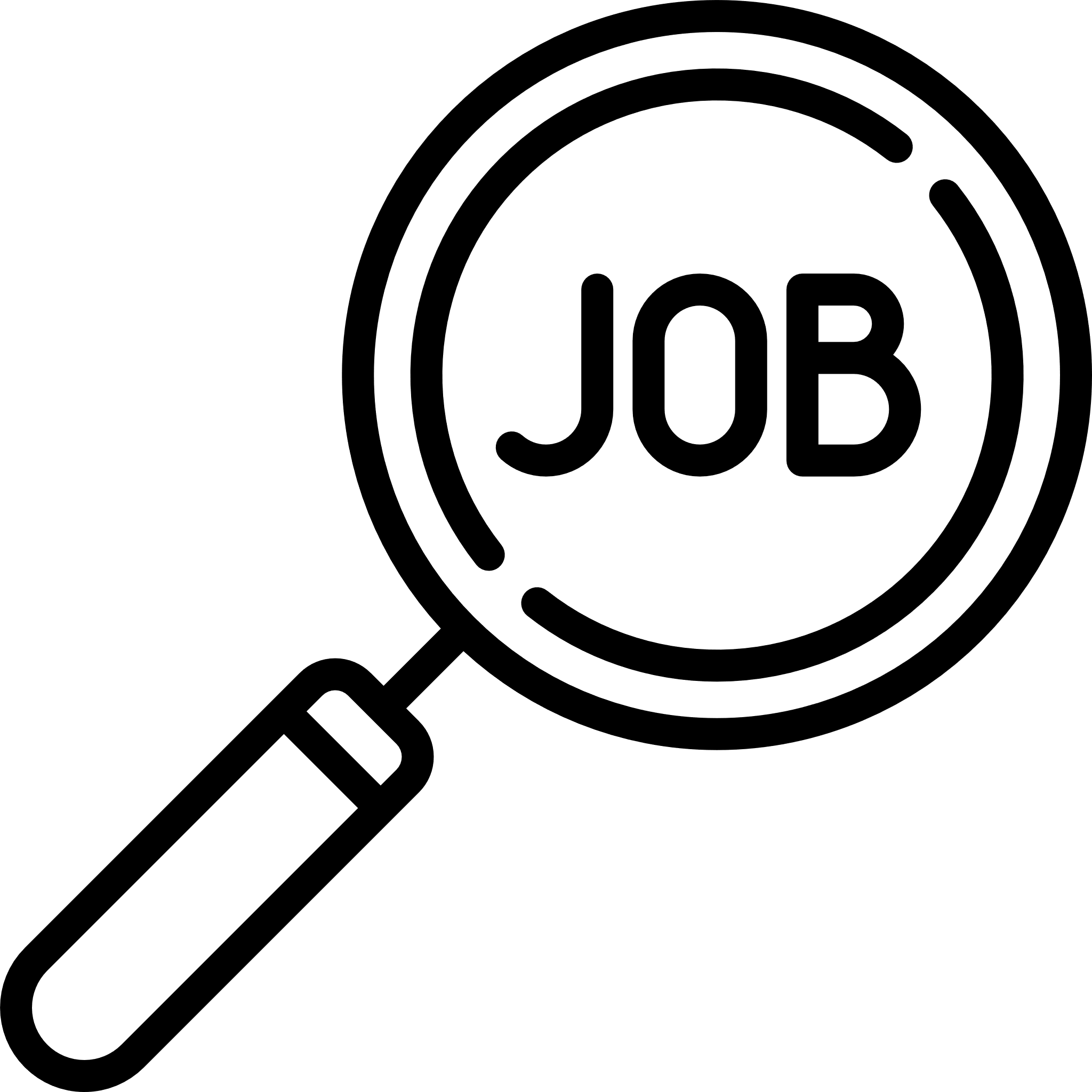 BETTERFOCUS
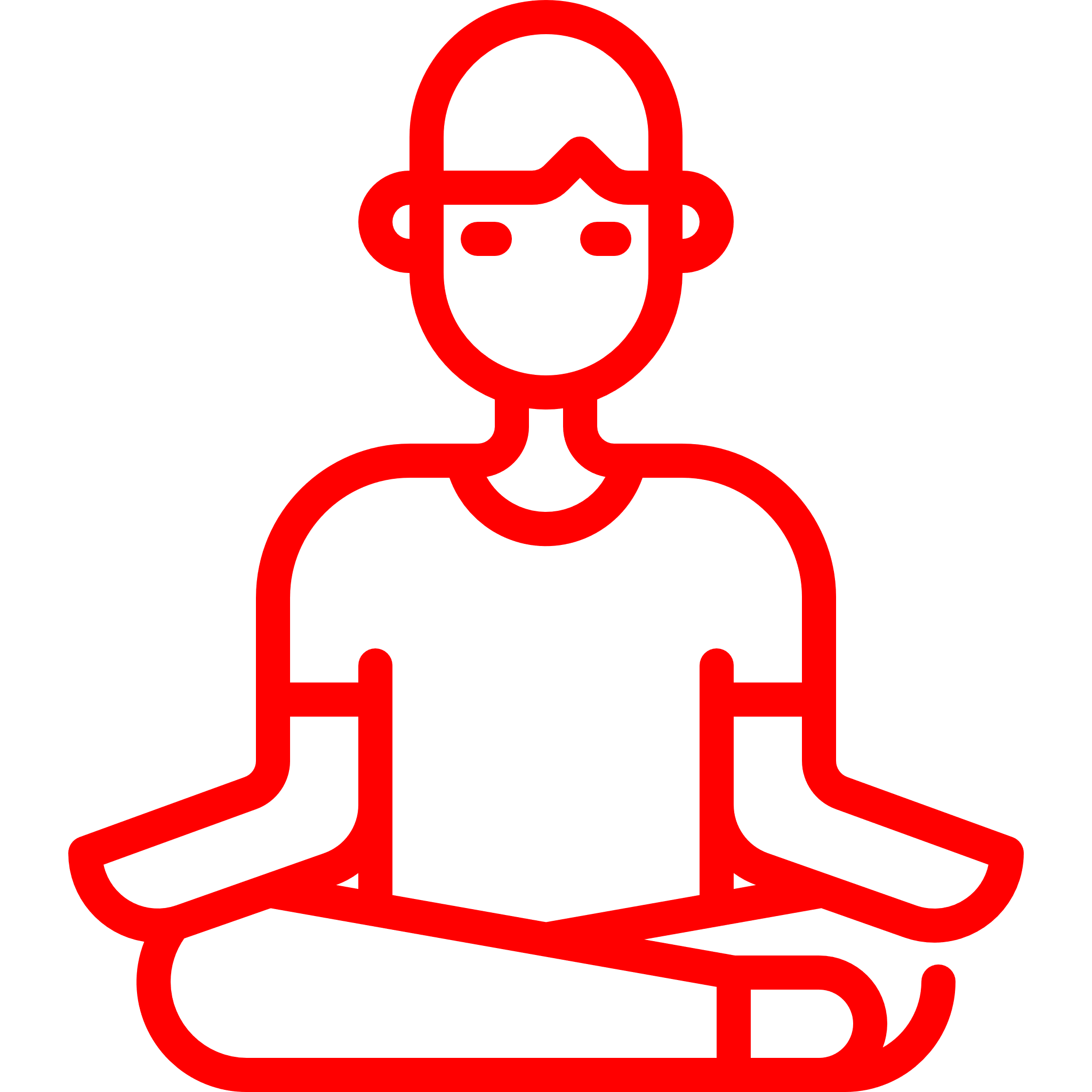 [Speaker Notes: Jobban el lehet mélyülni]
FACILITATION OF EVENTSHARDER
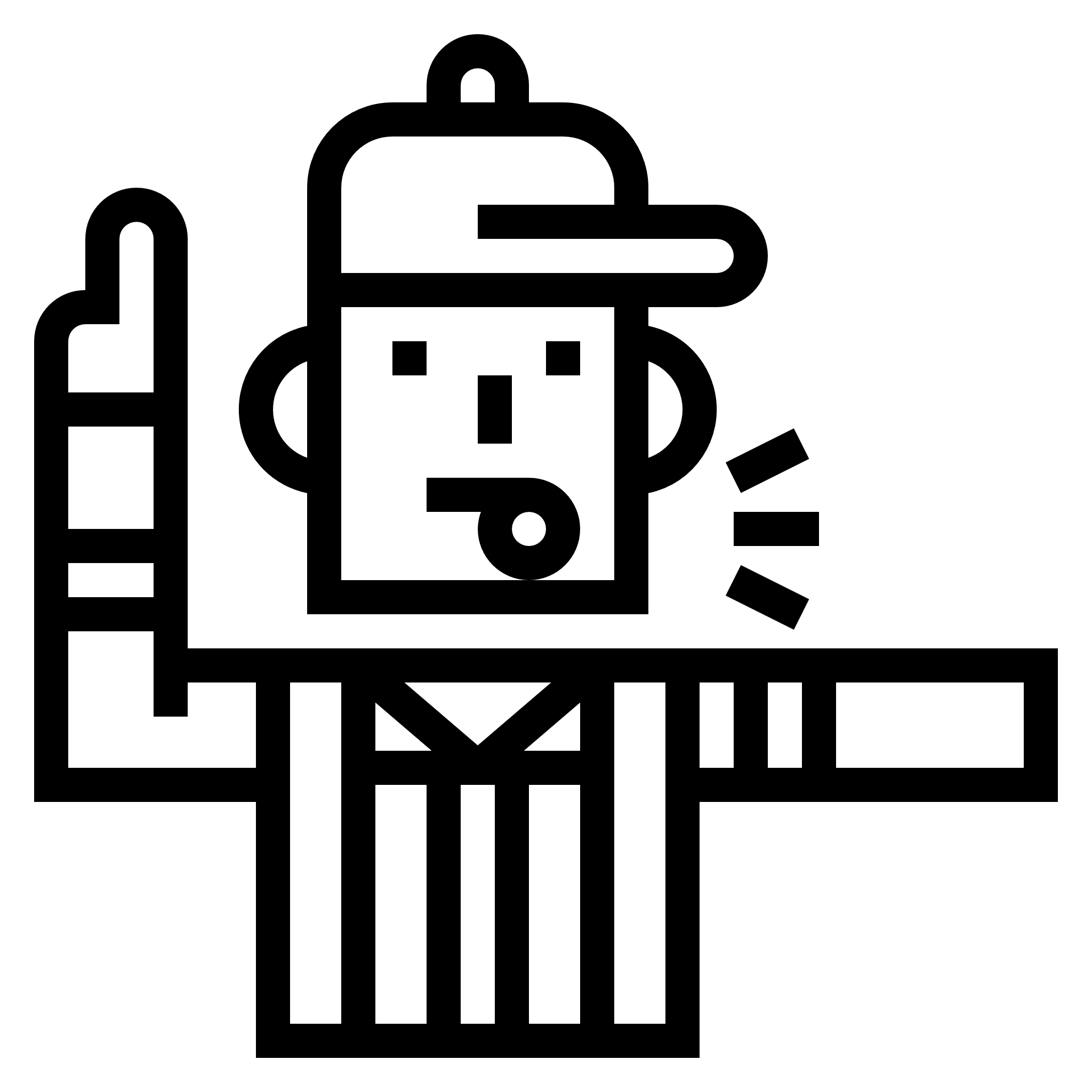 WHAT CAN WE DO?
SEPARATEWORKAND FAMILYLIFE
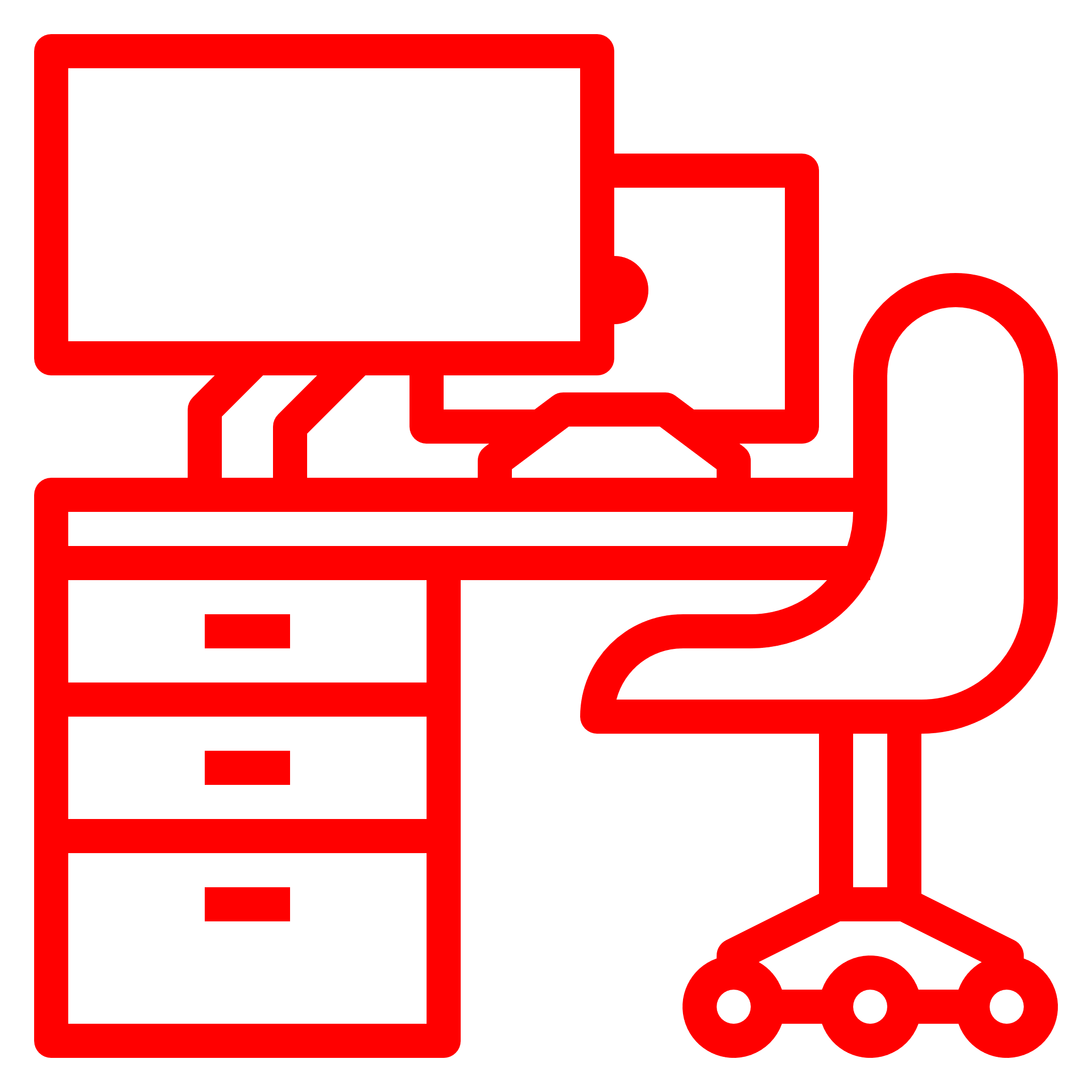 NOT ALWAYS POSSIBLE
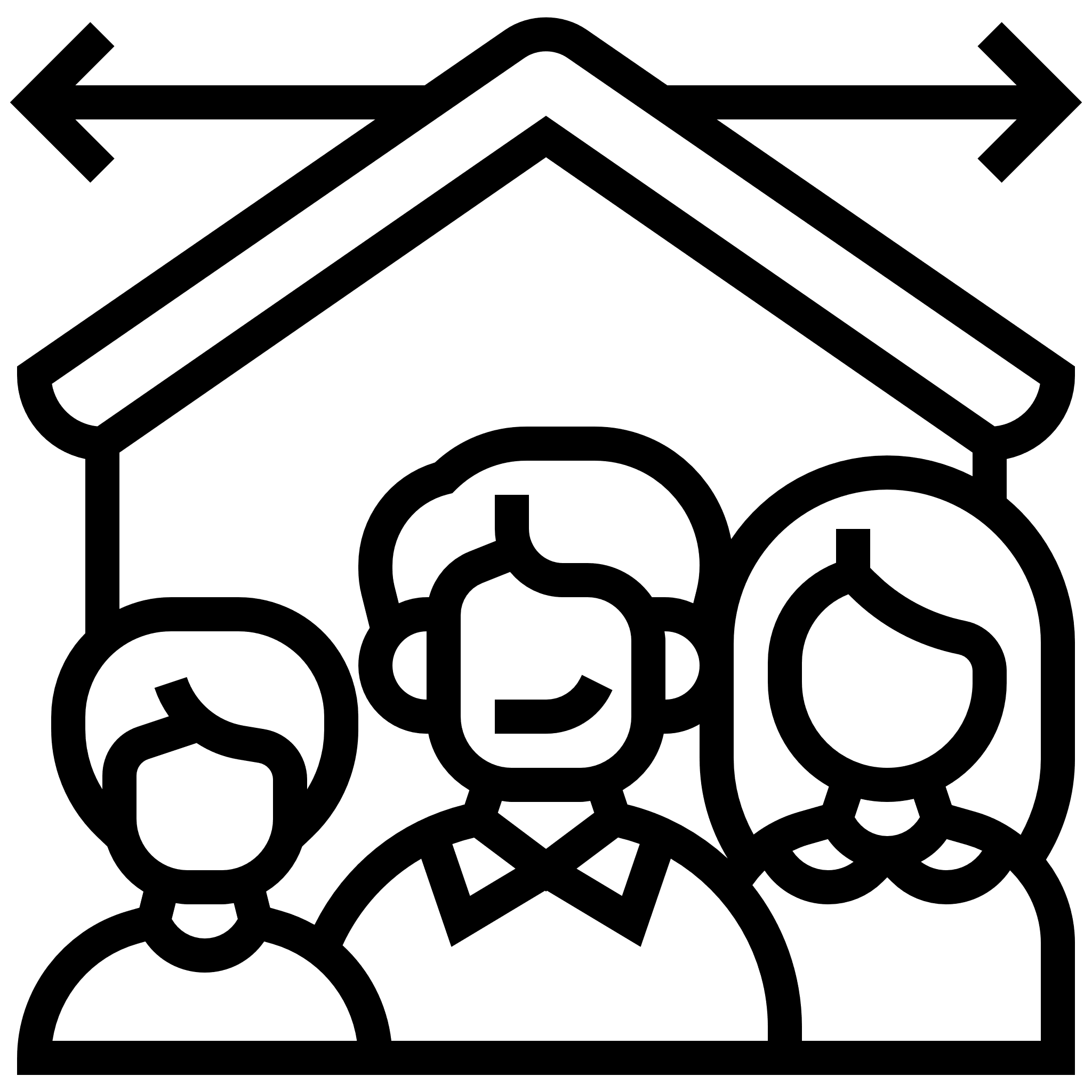 SCRUM MASTERMORE IMPORTANTTHAN EVER BEFORE
AGILE MINDSET
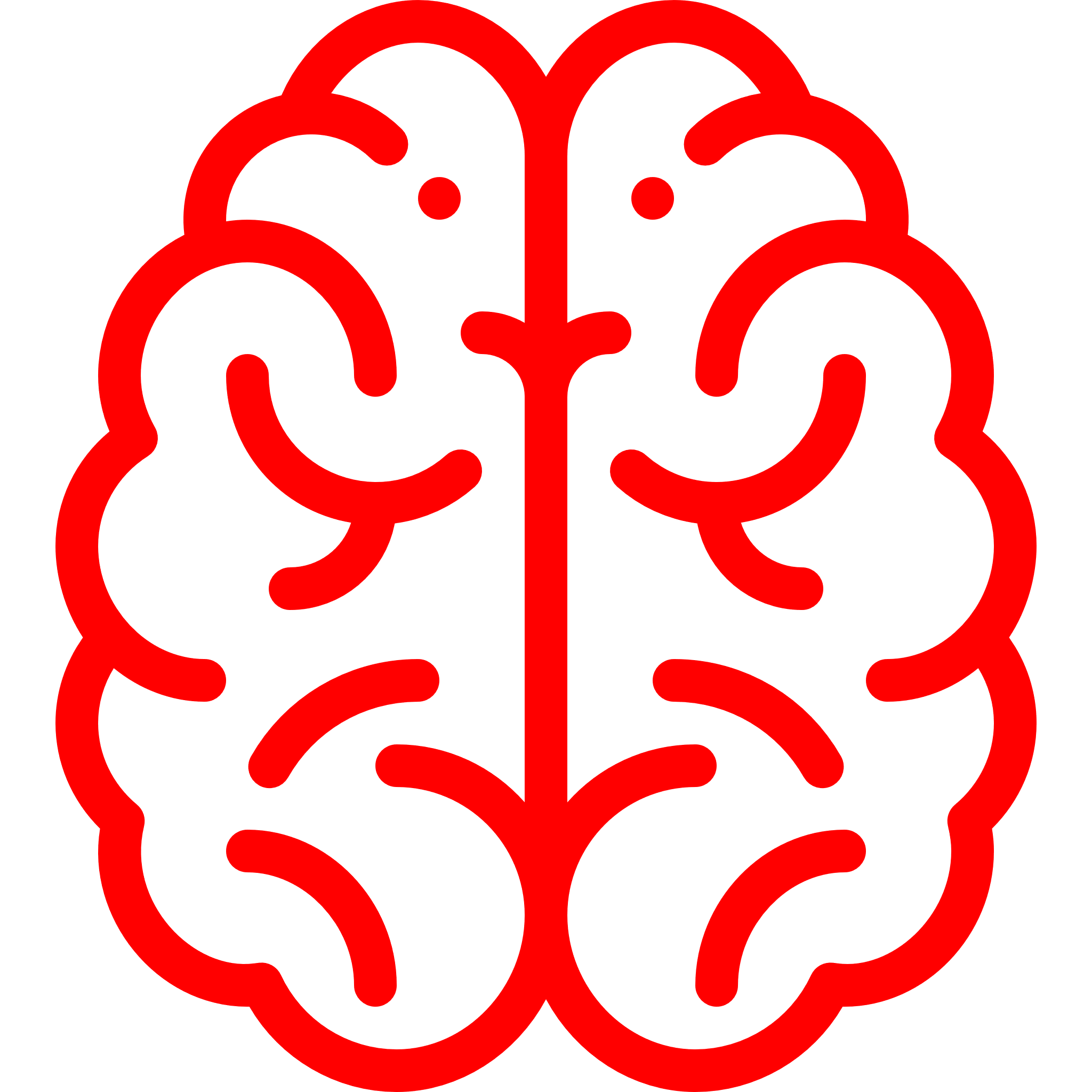 SELF ORGANIZATION
TRANSPARENCY AND EMPIRICISM
COACHING AND MENTORING
REMOVING IMPEDIMENTS
LIVING AGILE VALUES
SERVANT LEADERSHIP
IMPORTANT TAKEAWAY
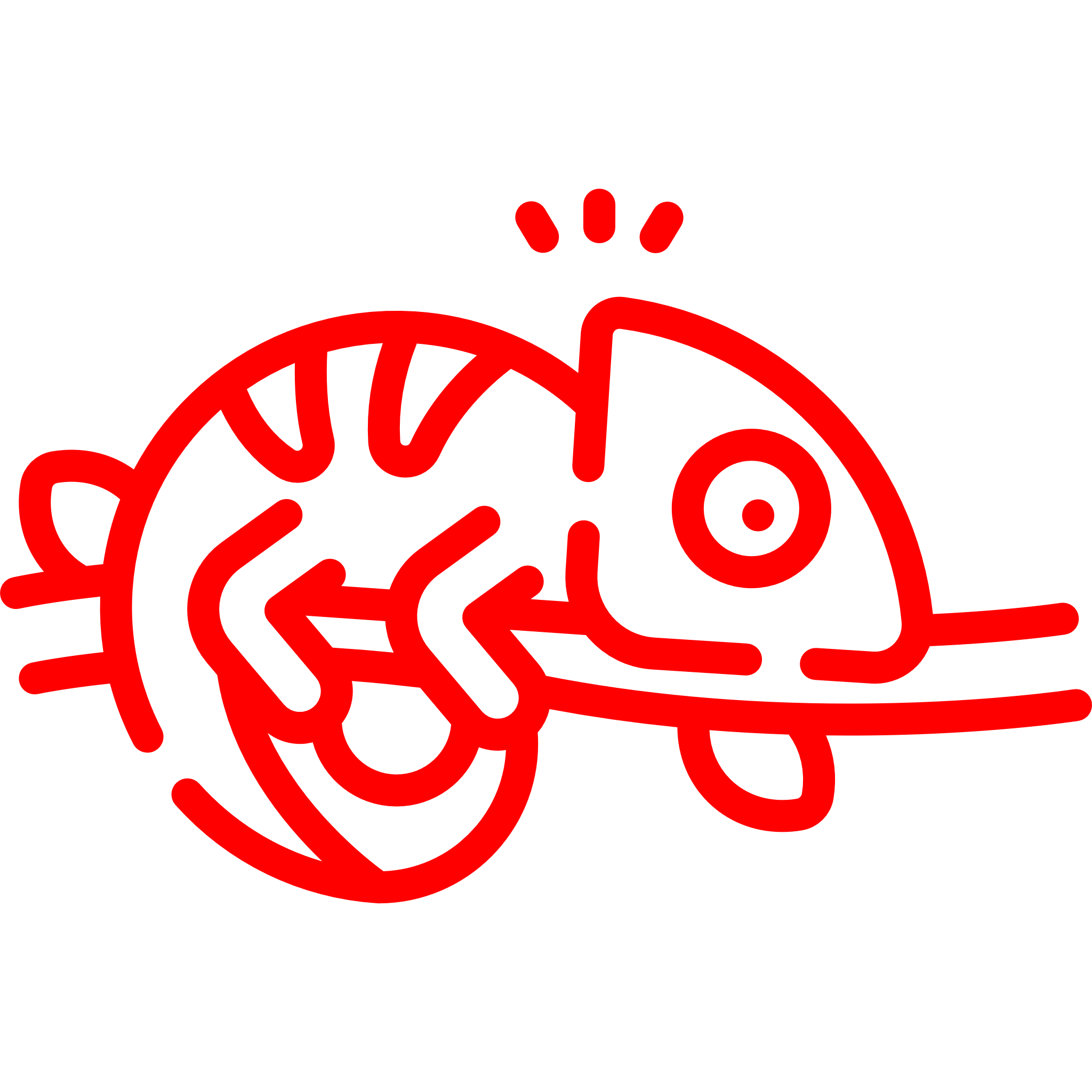 PEOPLEARE ABLETO ADAPT
HELP IS ALWAYS NEEDED
WHAT WILL HAPPENWHEN IT IS OVER?
MANY PREFERHOME OFFICE
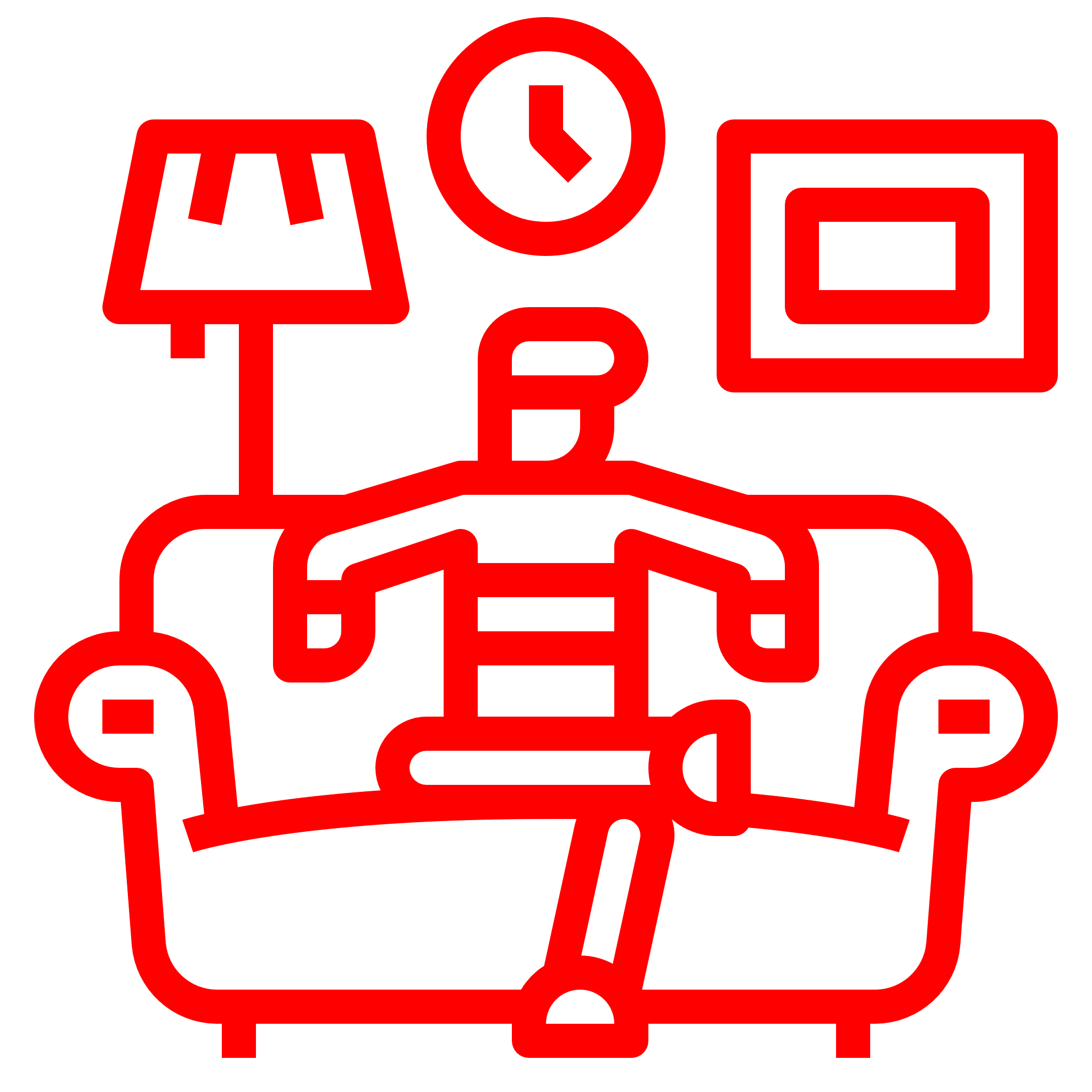 MANAGEMENTWILL PROBABLYAPPROVE
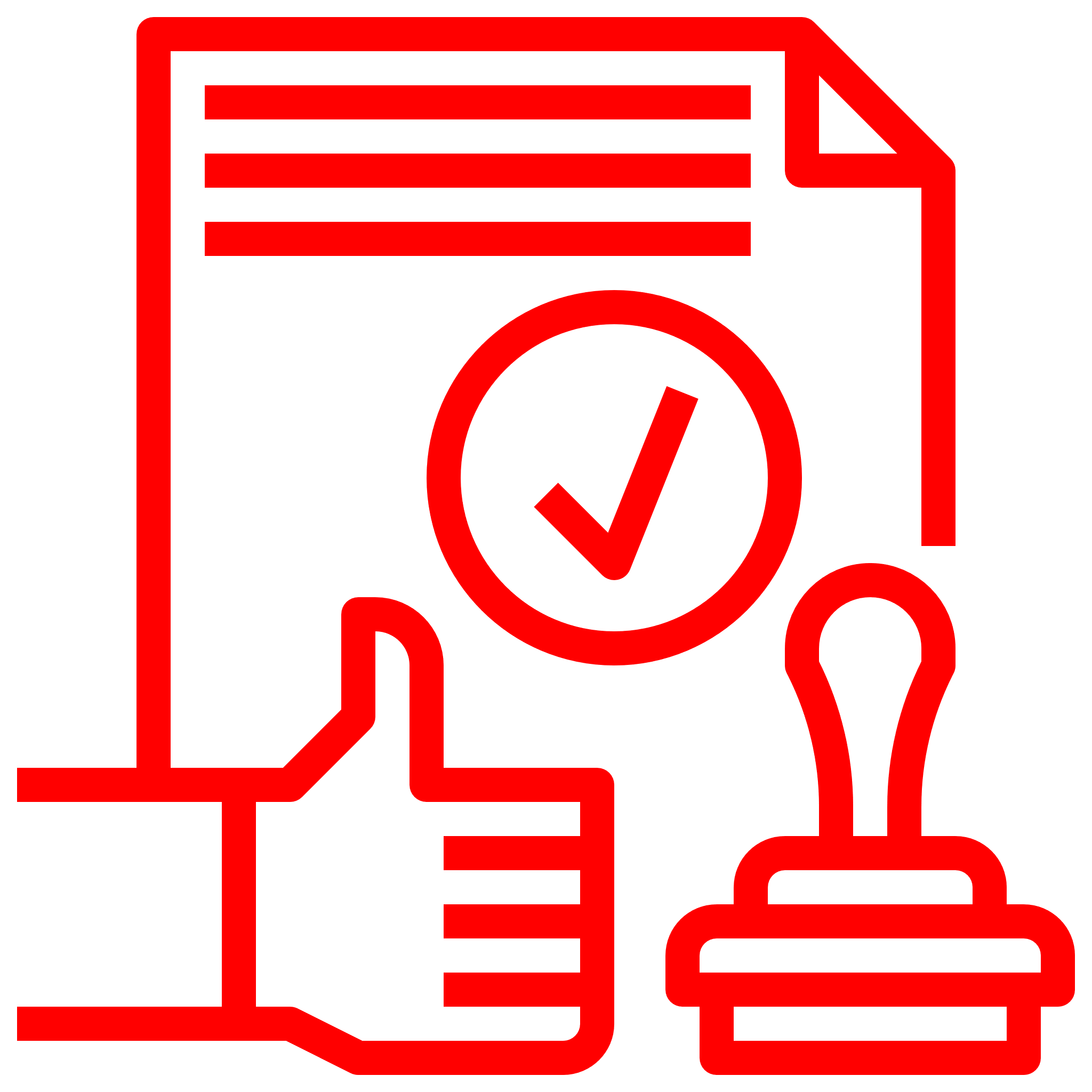 …BECAUSE OF HOT DESKING OPPORTINTY
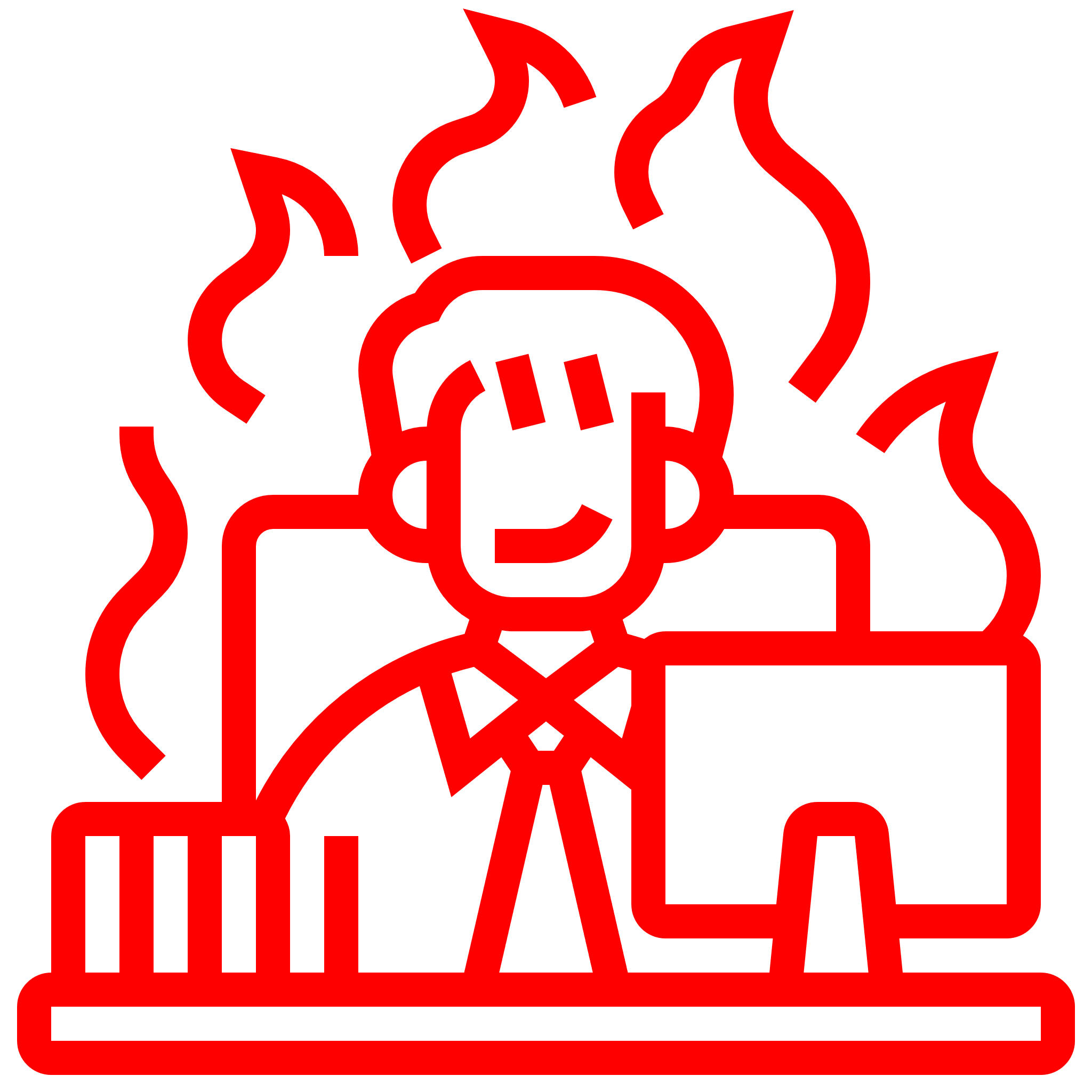 MEETINGS AND BRAINSTORMINGLIVE
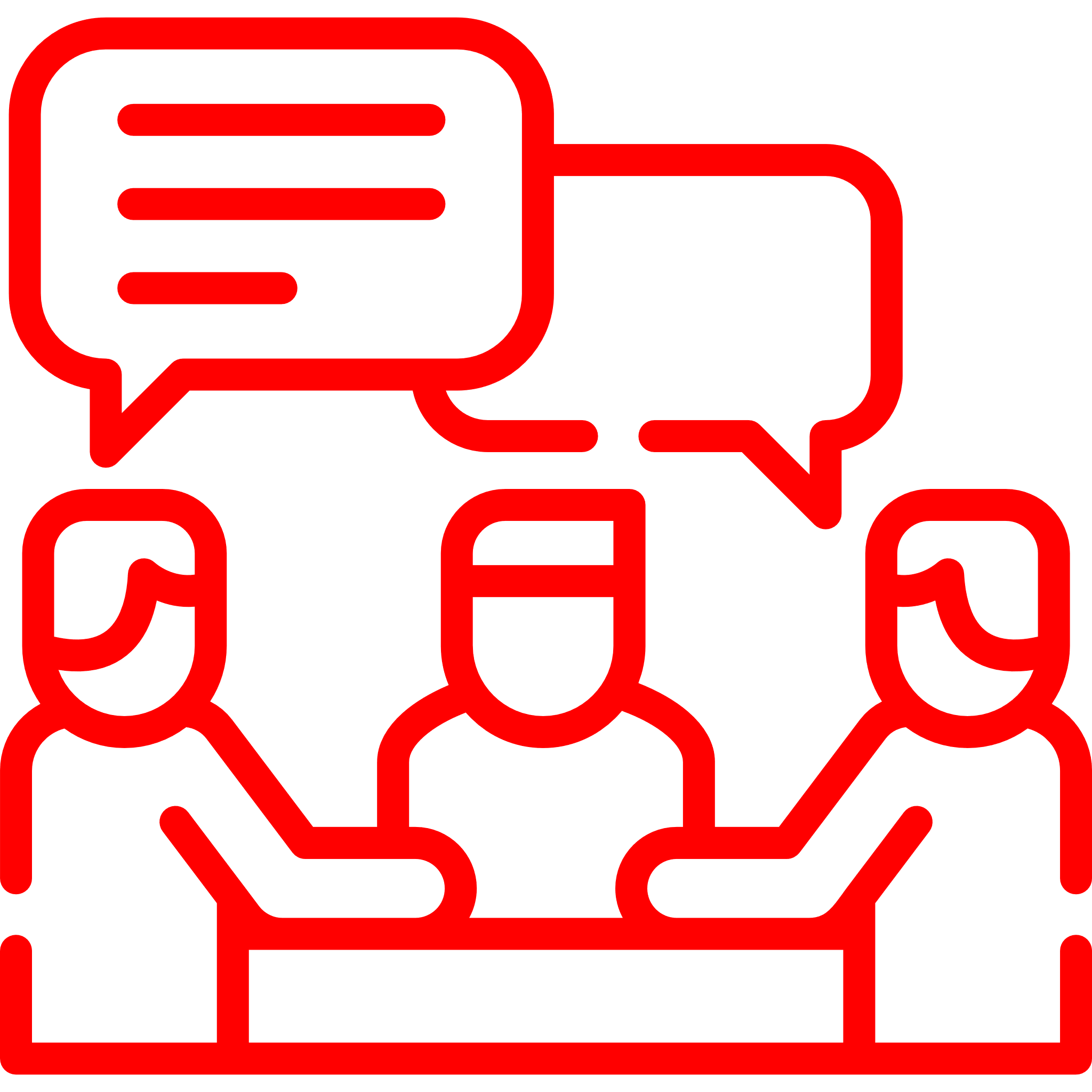 HYBRIDLIVE-ONLINEWORKING
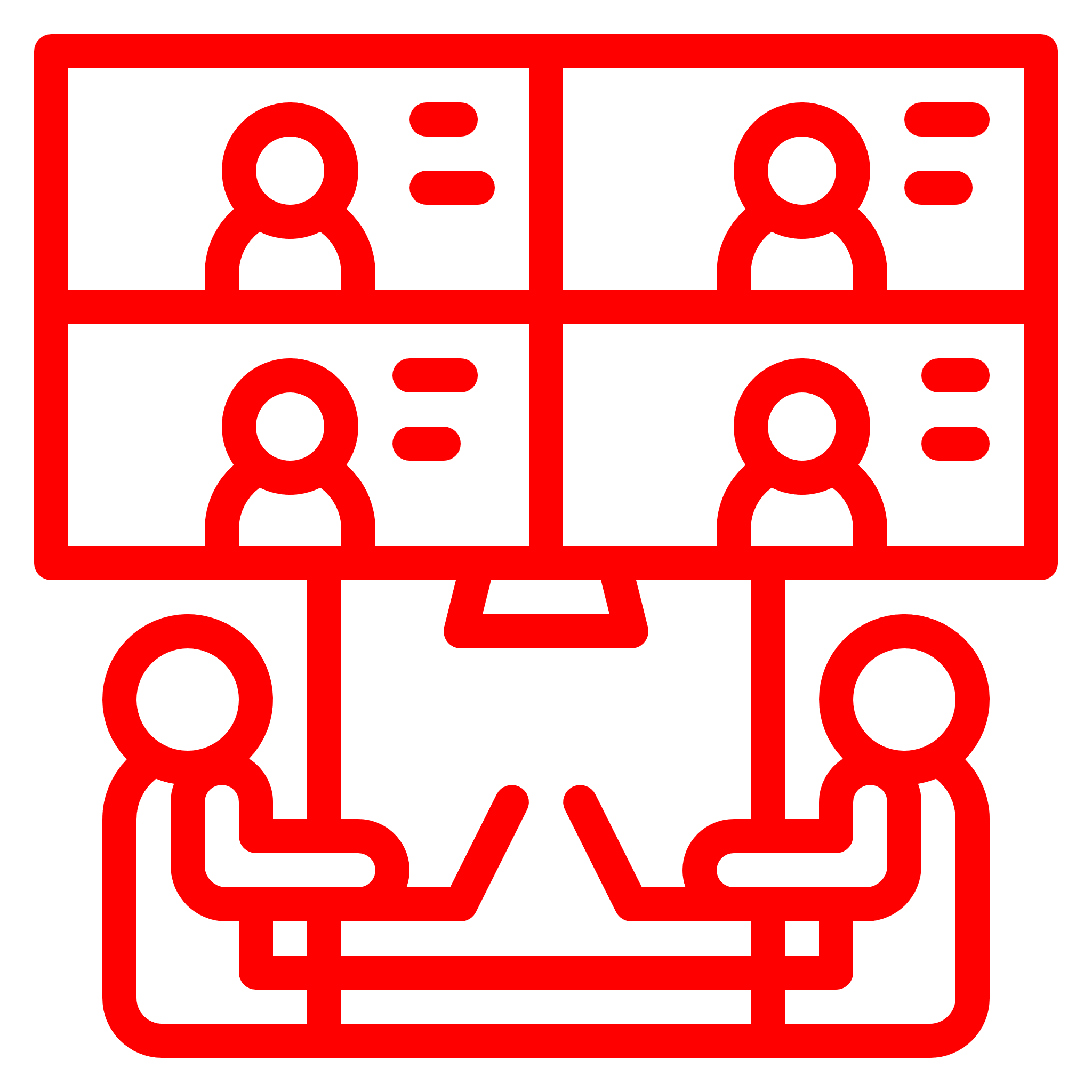 GOODBYE
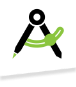 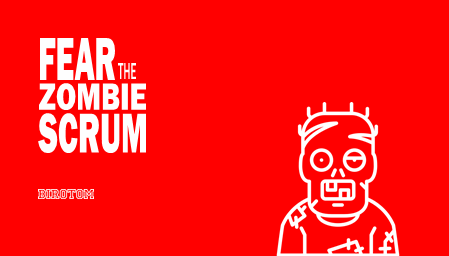 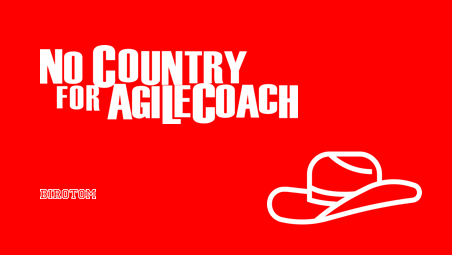 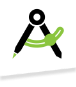 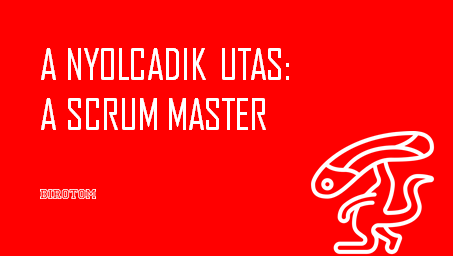 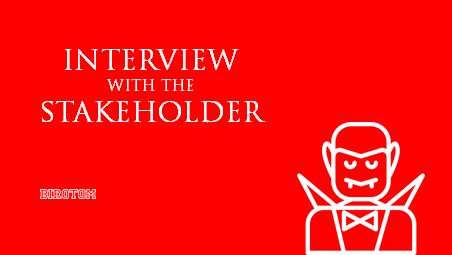 WWW.BIROTOM.COM
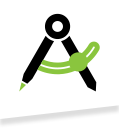 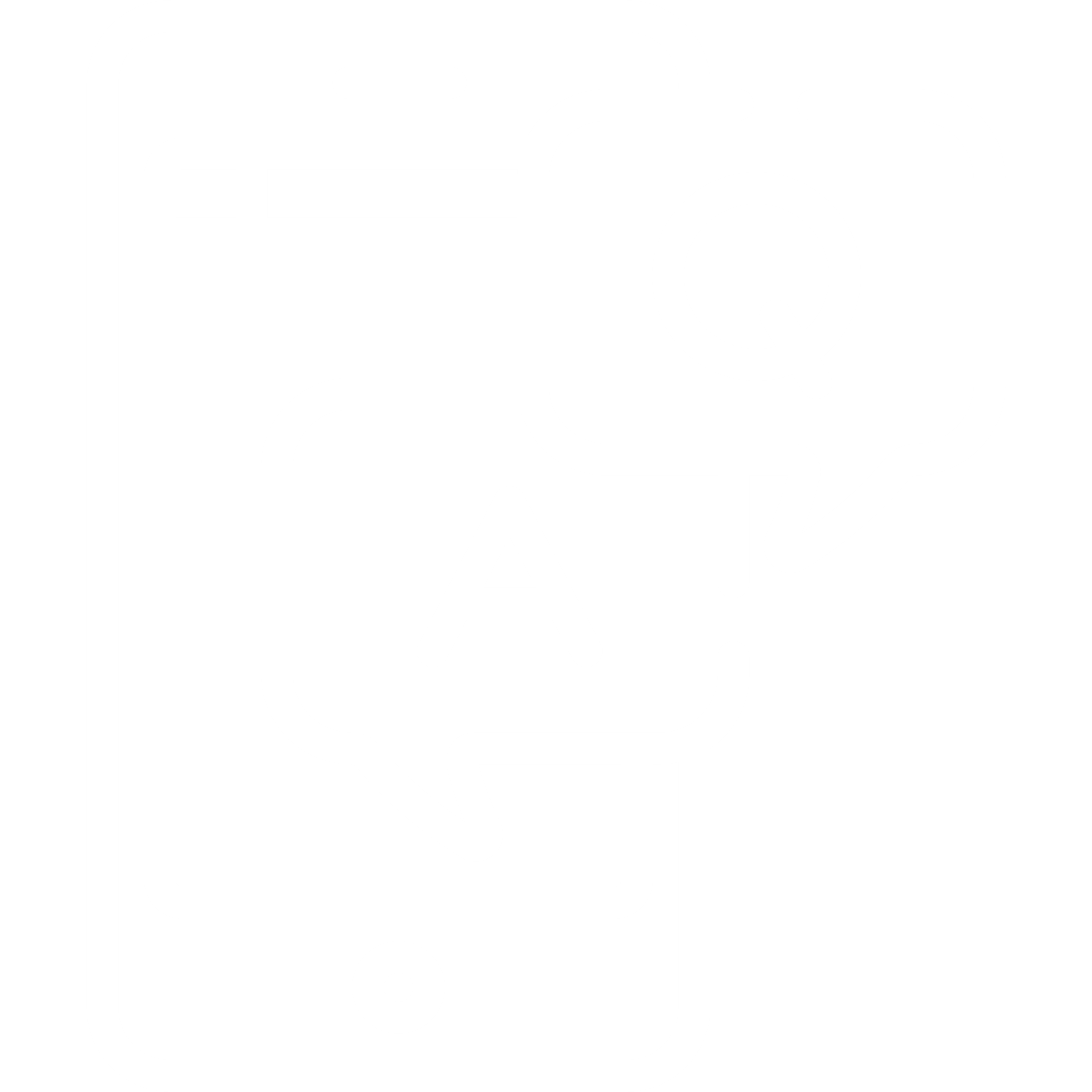 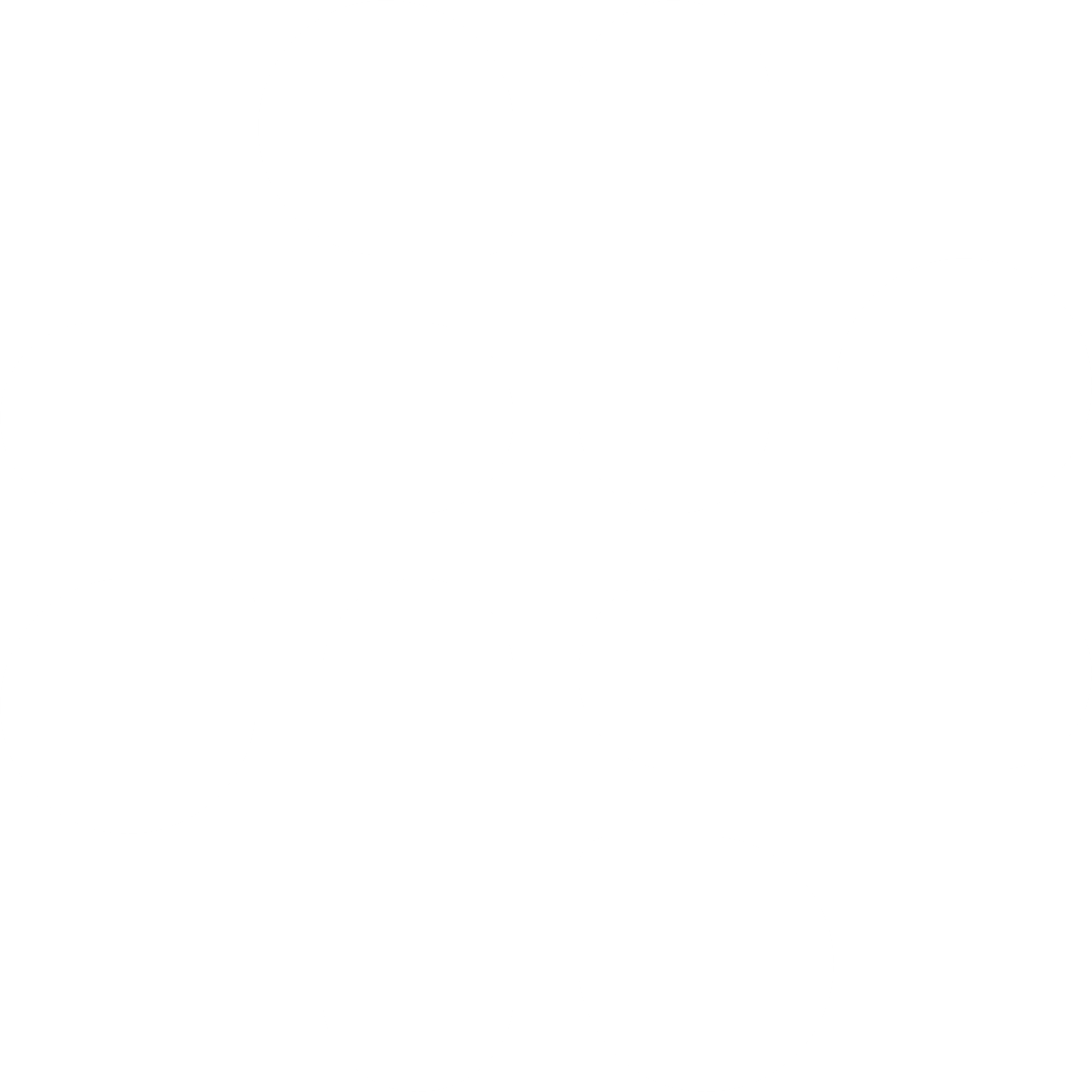